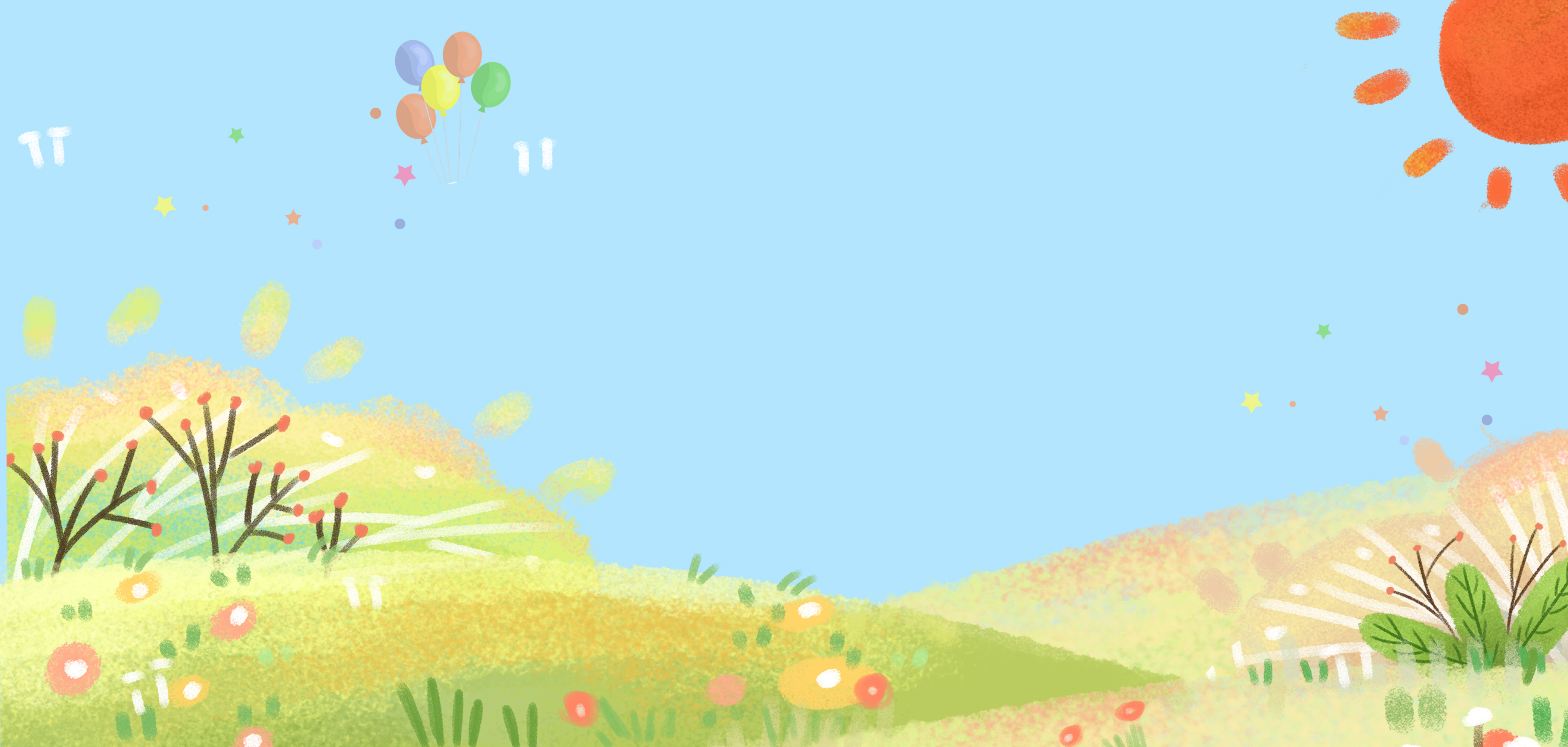 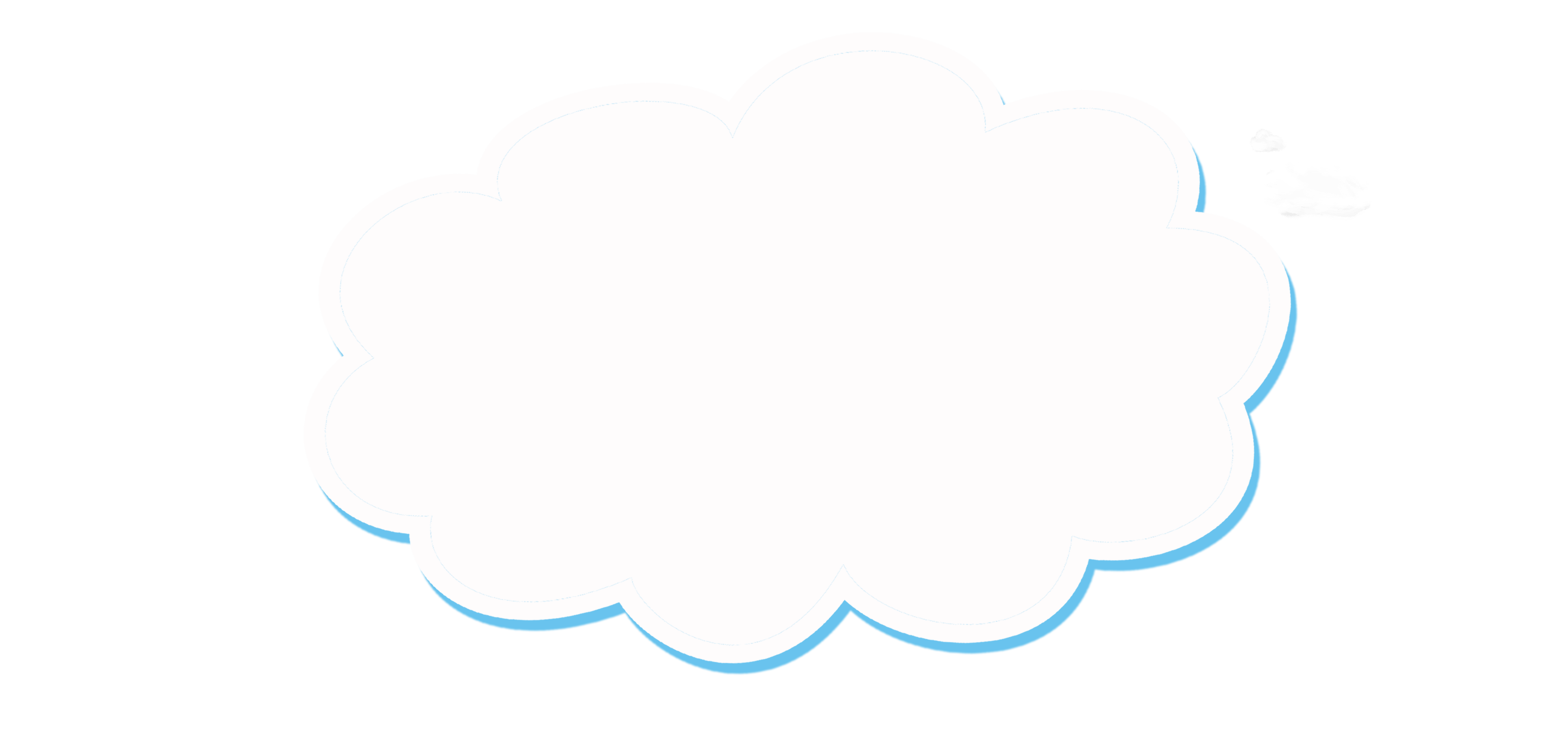 Toán 3
BẢNG NHÂN 8
BẢNG NHÂN 8
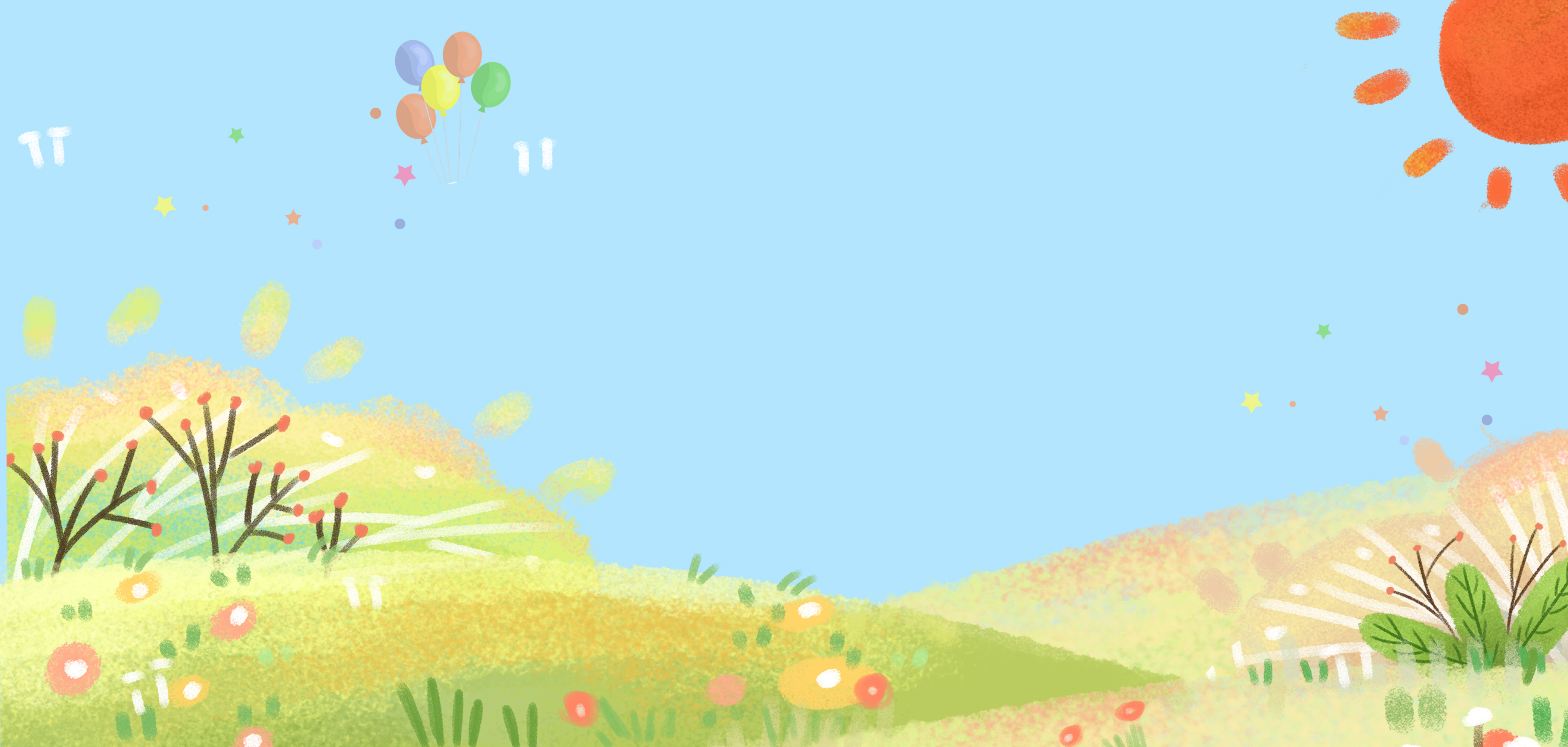 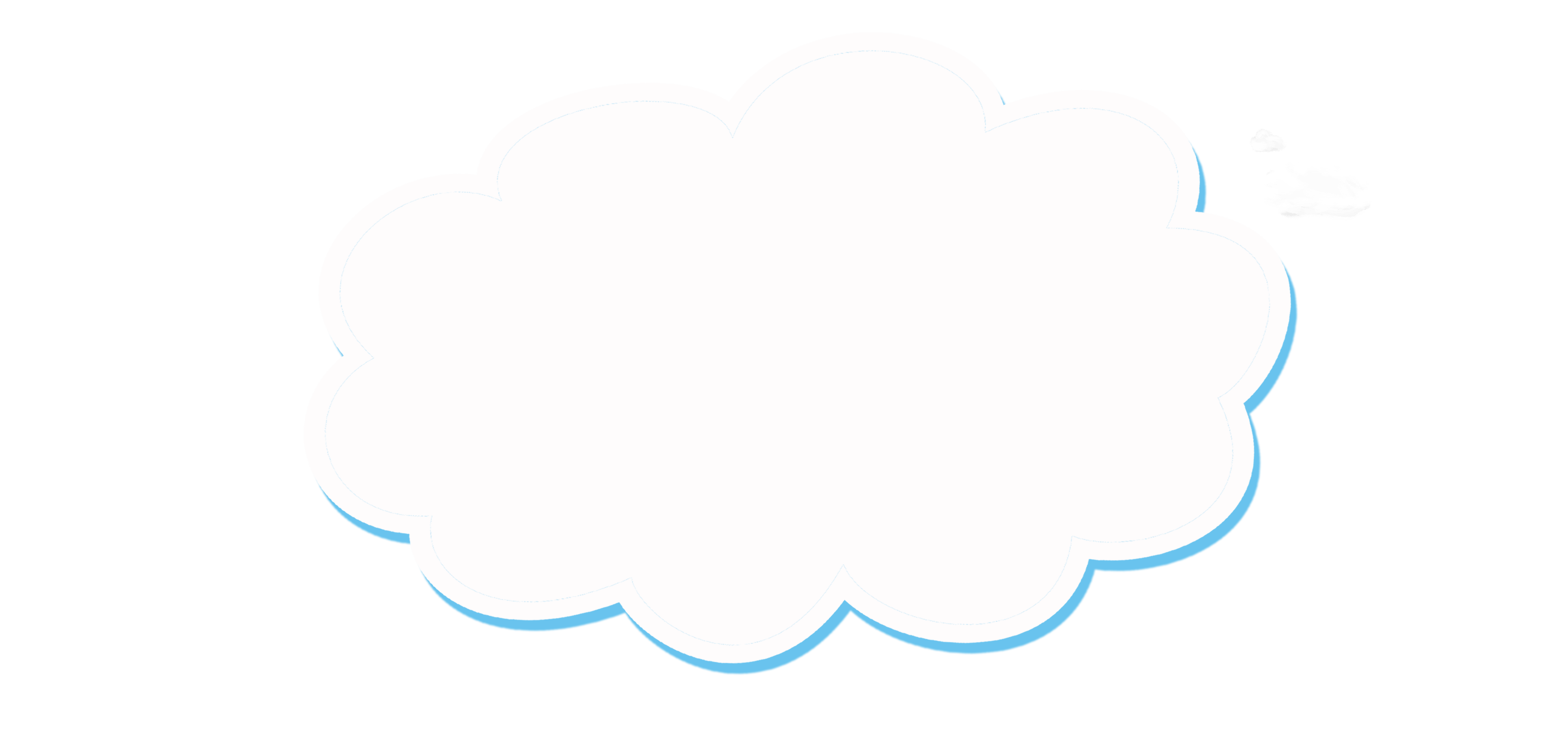 KHỞI ĐỘnG
KHỞI ĐỘNG
Trò chơi Truyền điện
Nói các phép tính trong bảng nhân 7, bảng chia 7
x    = 16
2
8
x    = 24
3
8
x    = 32
4
8
x    = 40
5
8
x    = 48
6
8
x    = 56
7
8
x    = 16
x    = 16
2
8
8
2
x    = 24
x    = 24
3
8
8
3
x    = 32
x    = 32
4
8
8
4
x    = 40
x    = 40
5
8
8
5
x    = 48
x    = 48
6
8
8
6
x    = 56
7
8
x    = 56
8
7
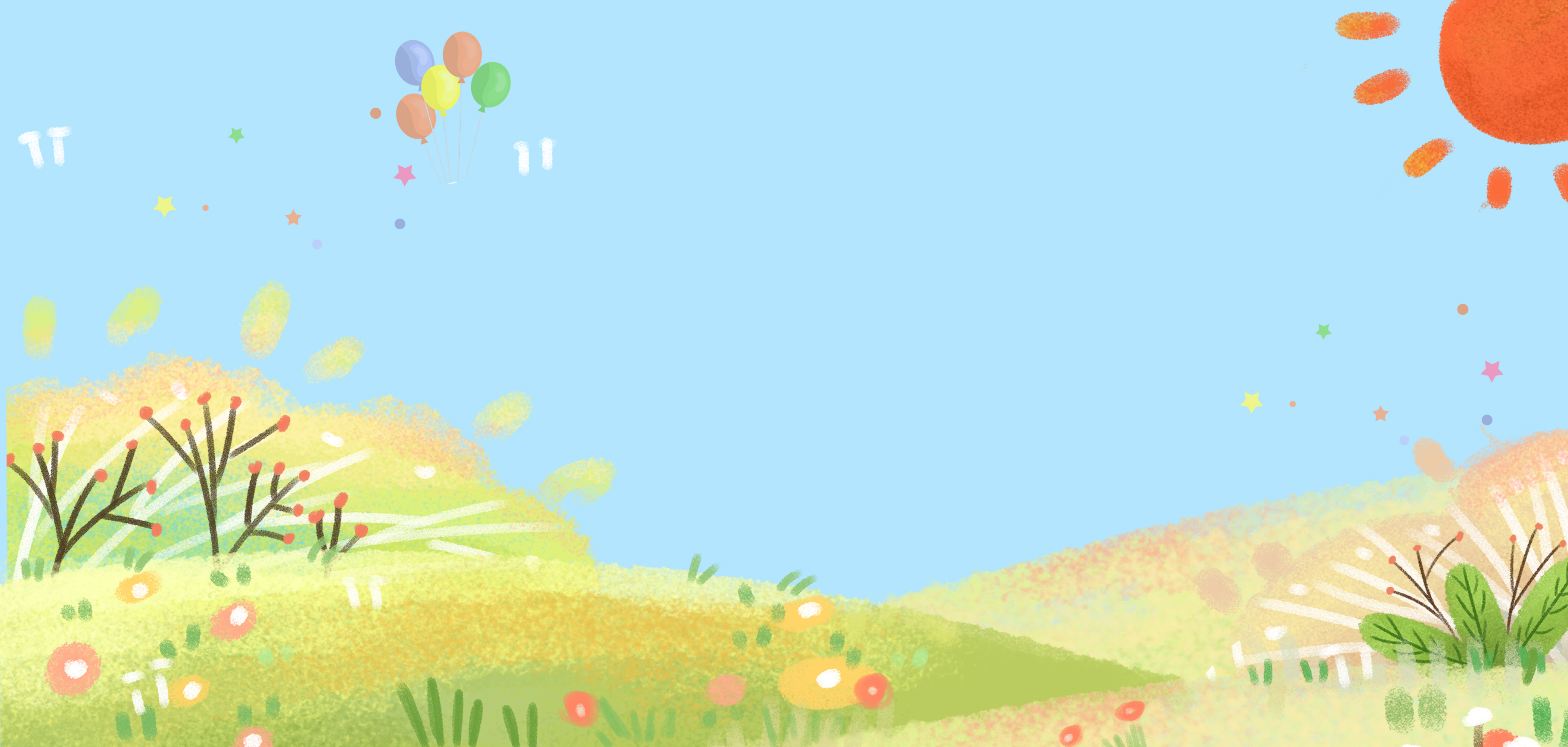 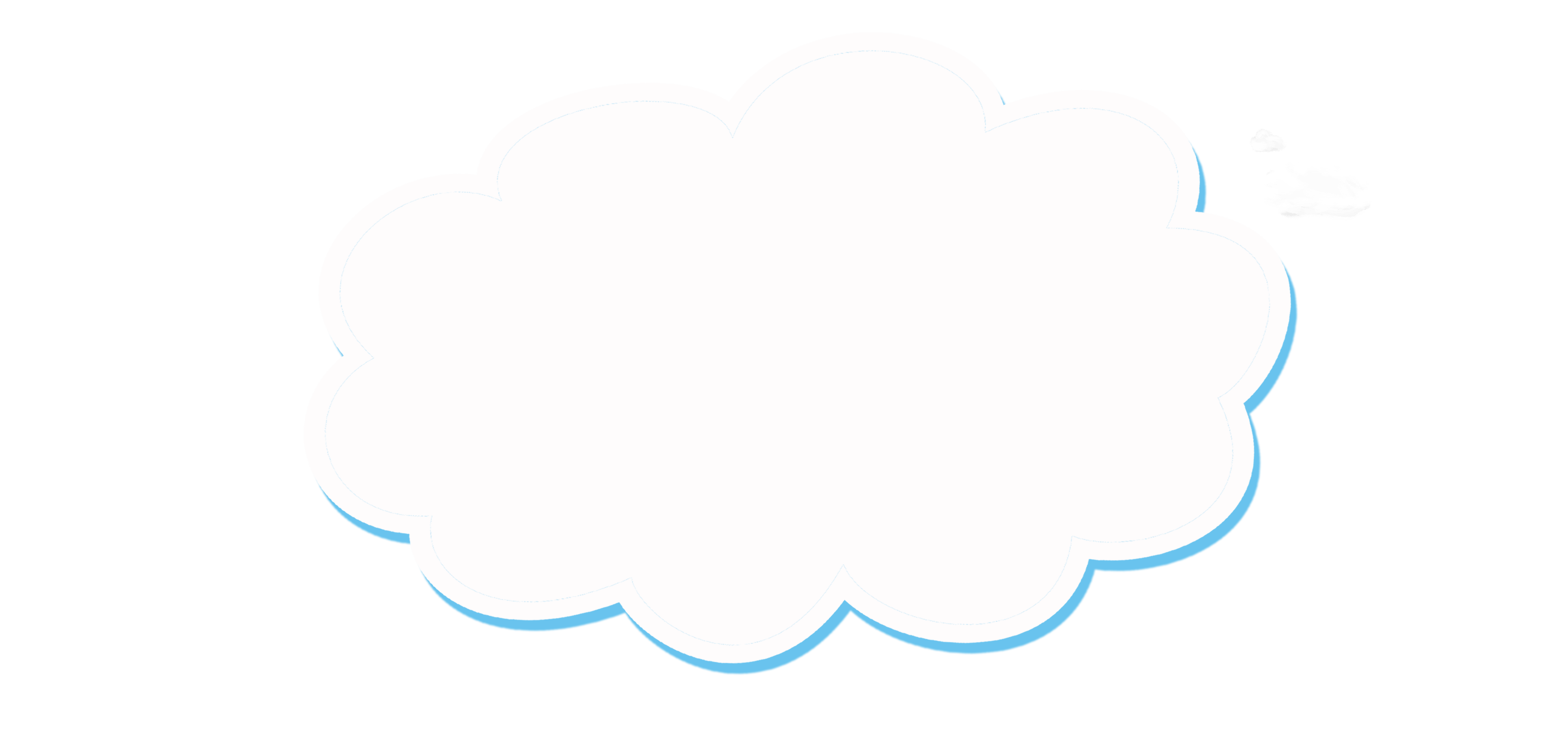 KHÁM PHÁ
KHÁM PHÁ
8 x 1 = 8
8 x 2 = 16
8 x 3 = 24
8 x 4 = 32
8 x 5 = 40
8 x 6 = 48
8 x 7 = 56
8 x 8 = 64
8 x 9 = 72
          8 x 10 = 80
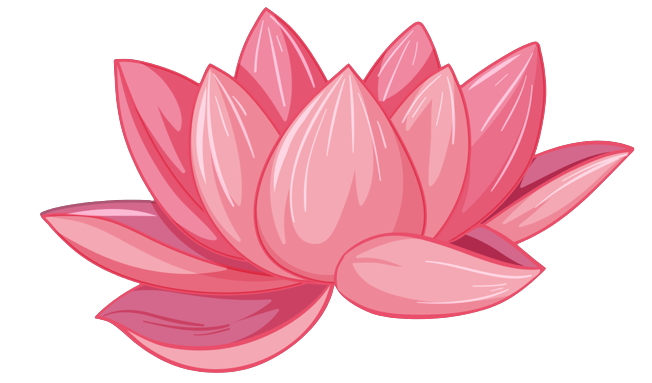 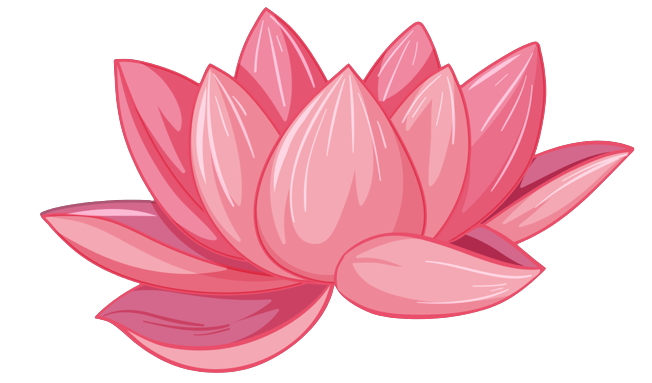 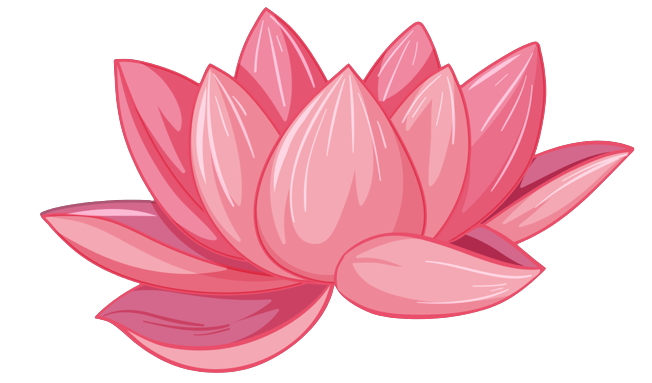 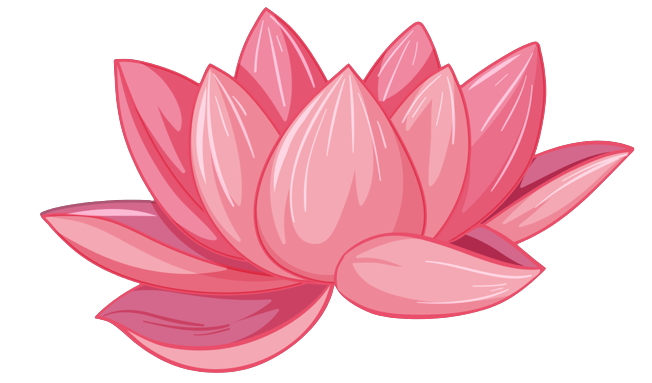 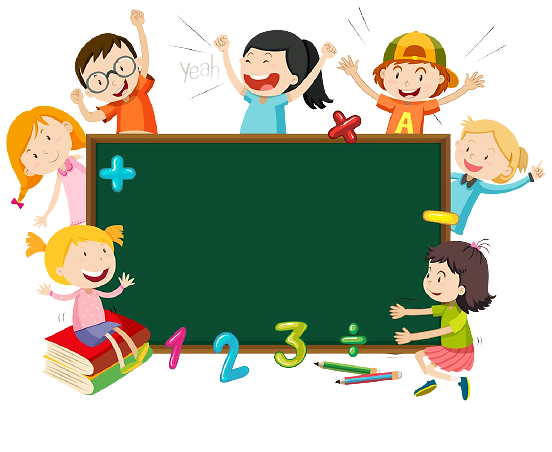 Cùng học bảng nhân 8
1
8
10
16
80
2
3
9
72
24
8 X
64
8
4
32
5
7
6
40
56
48
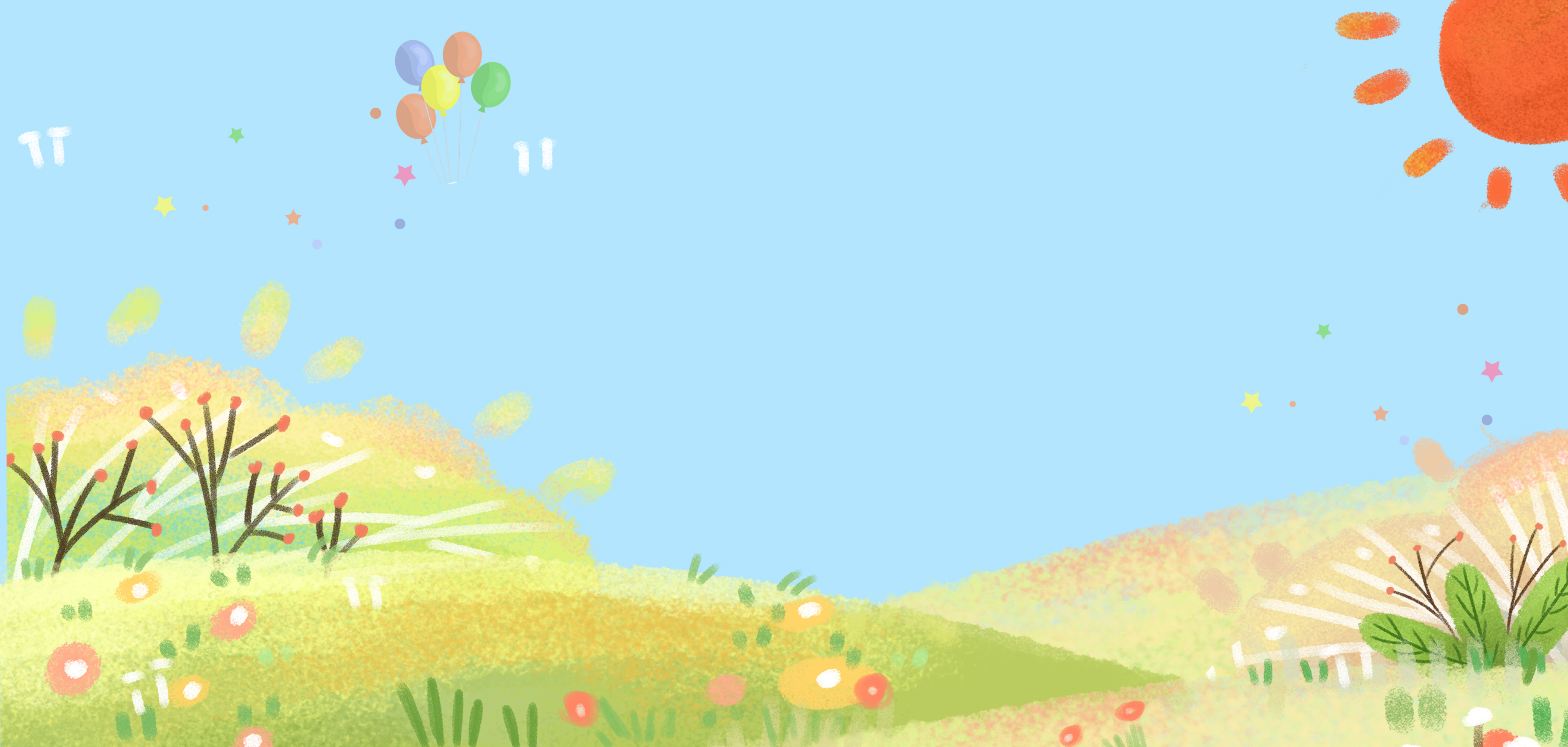 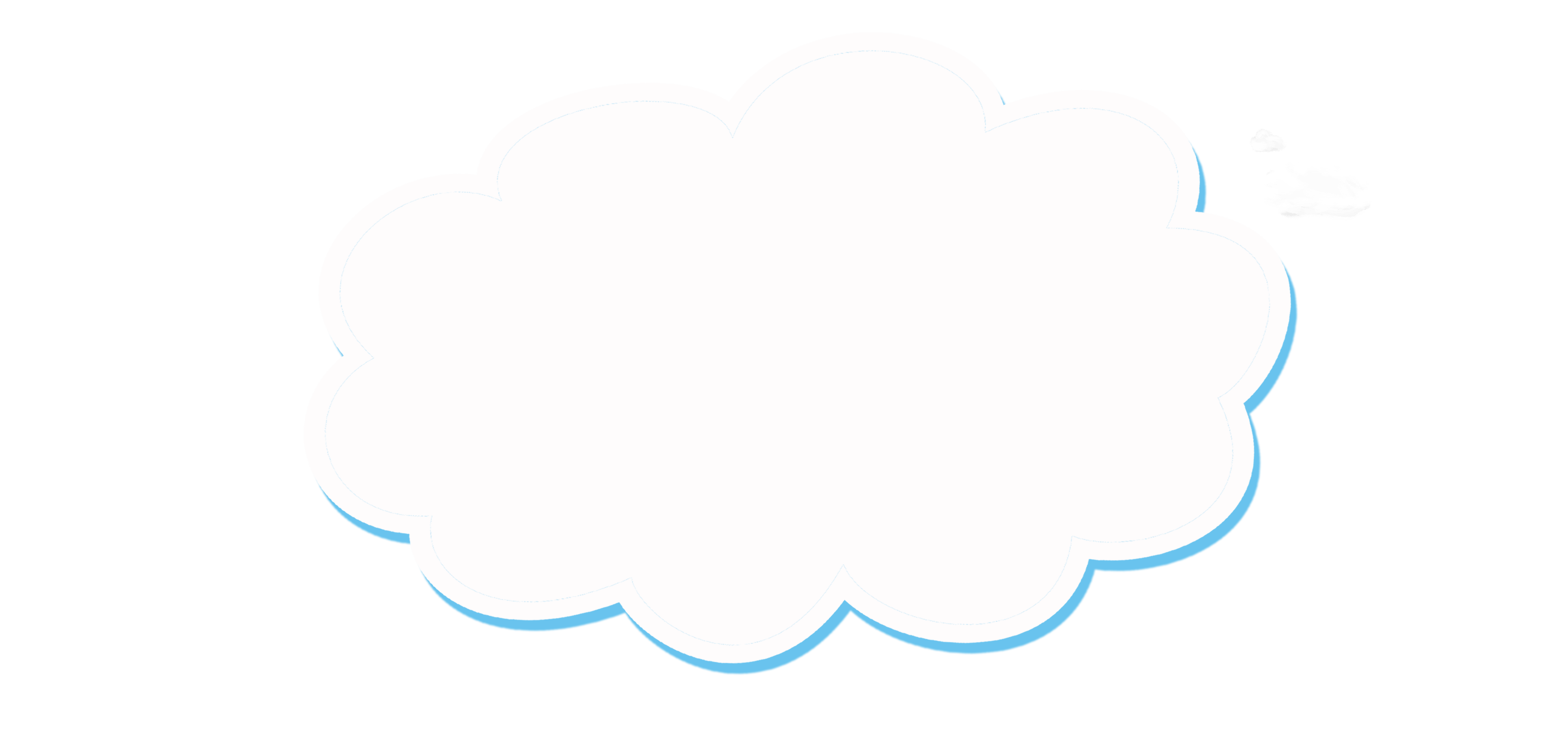 THỰC HÀNH
THỰC HÀNH
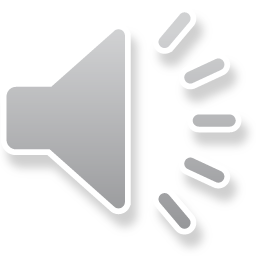 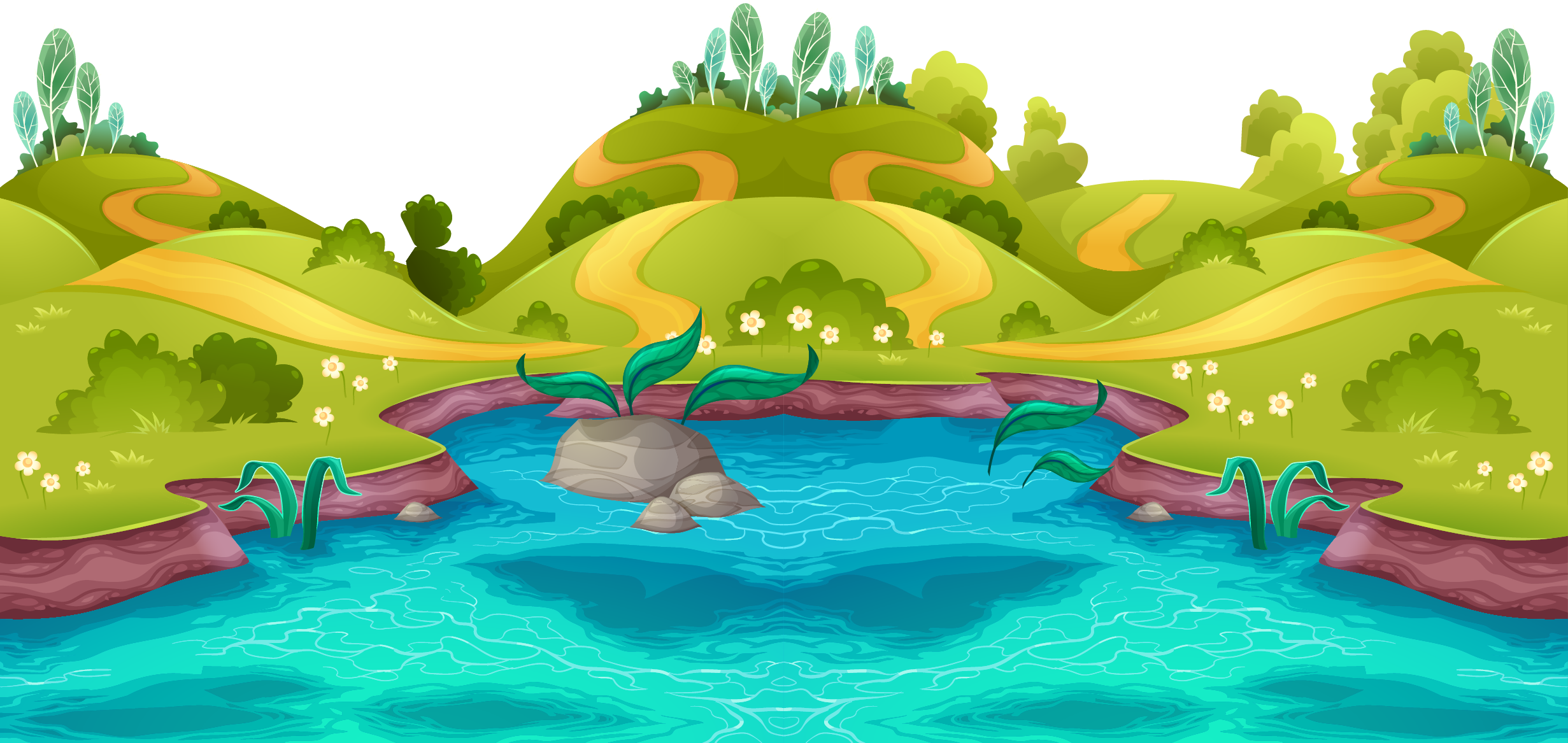 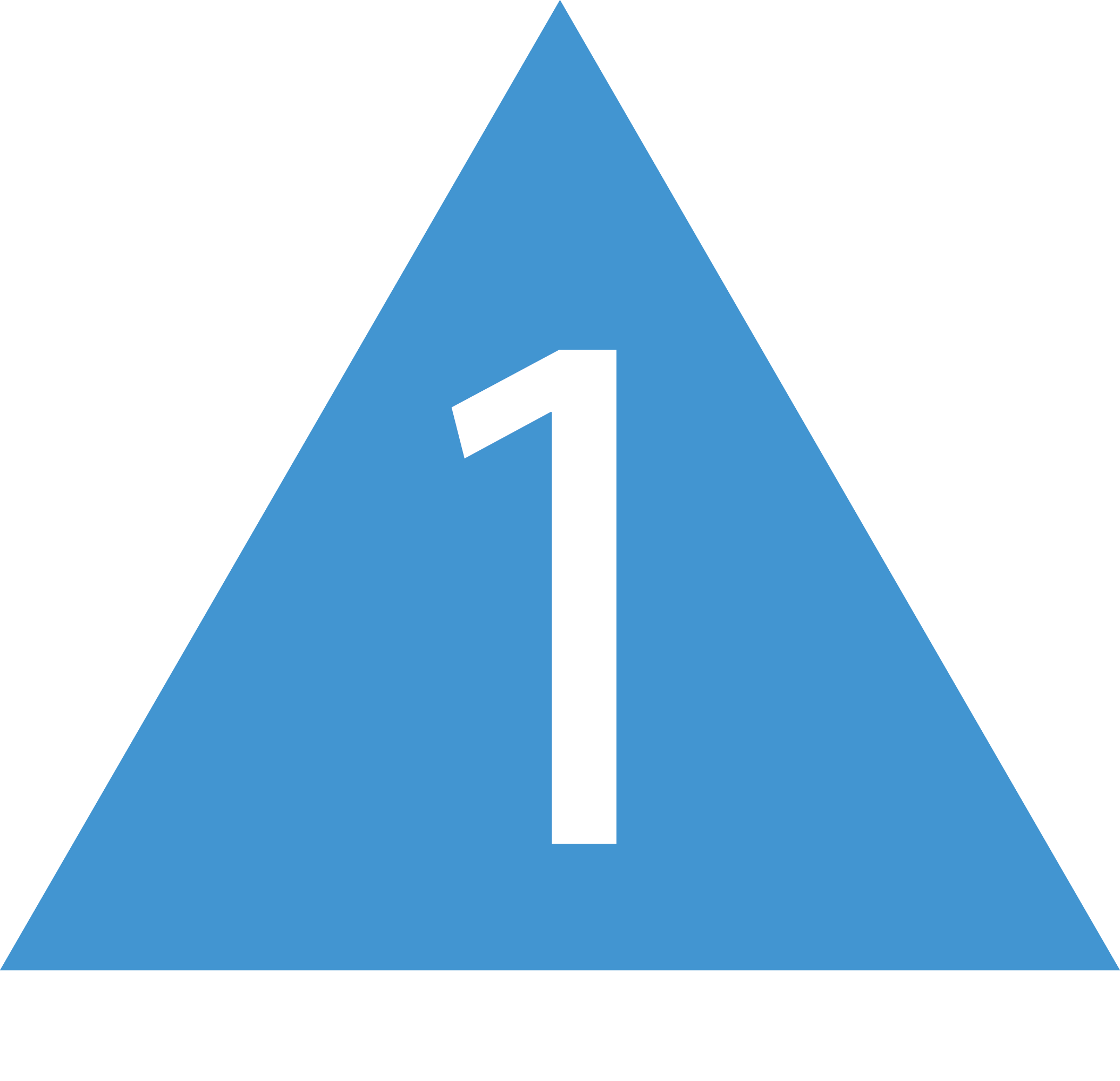 Số?
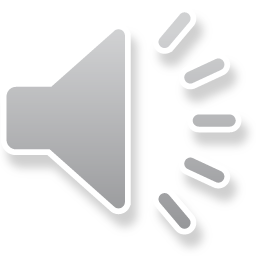 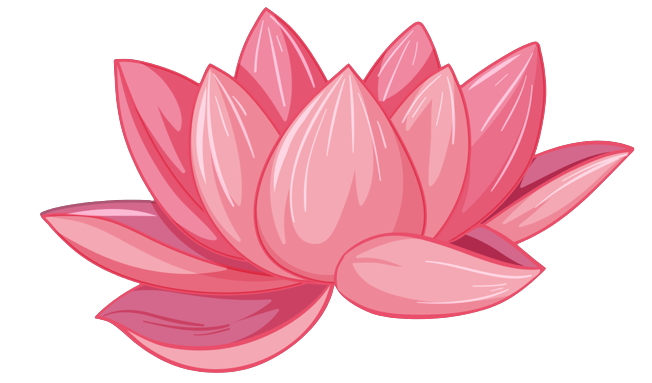 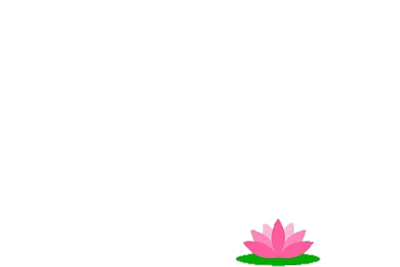 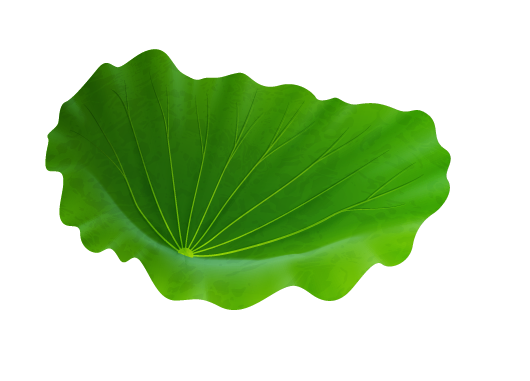 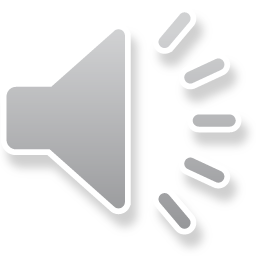 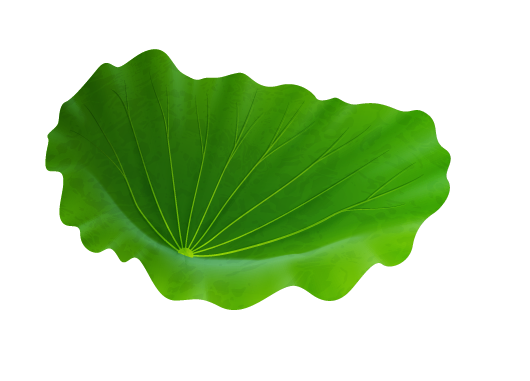 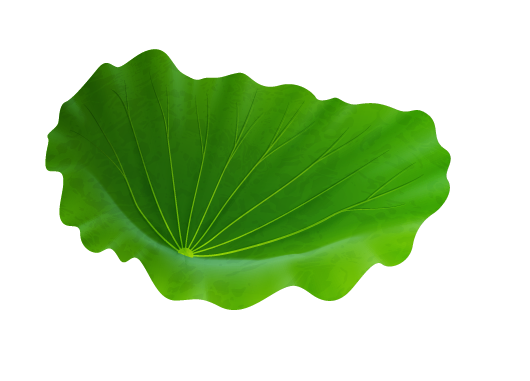 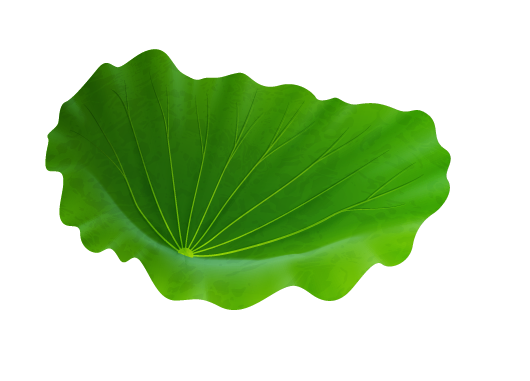 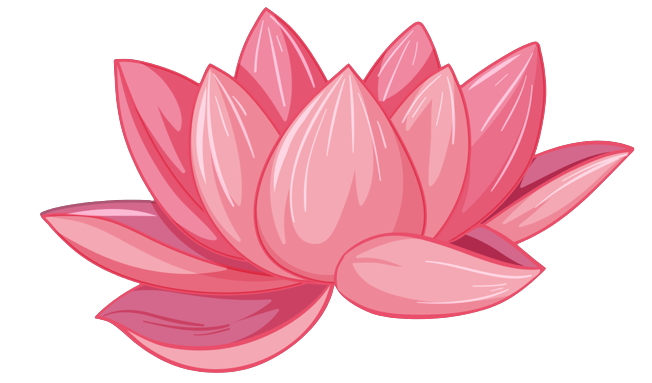 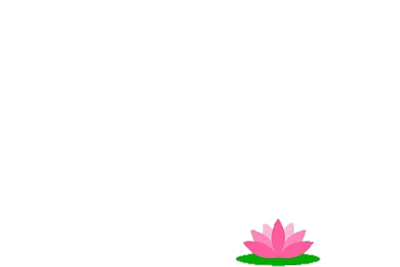 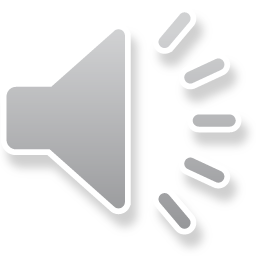 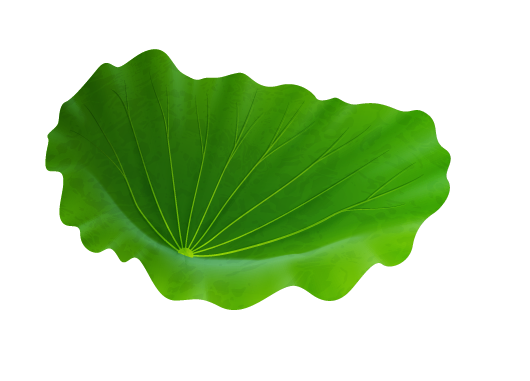 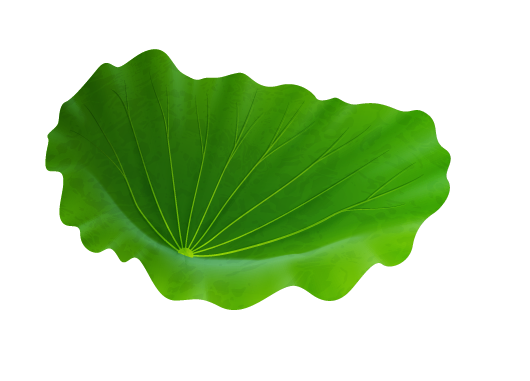 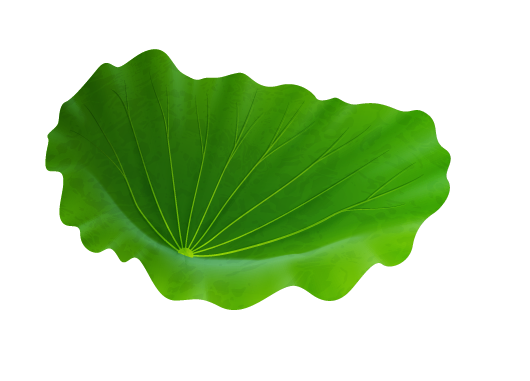 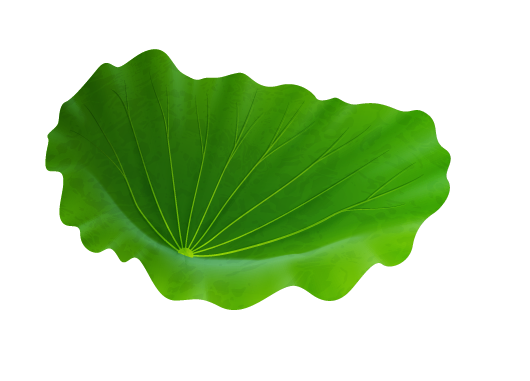 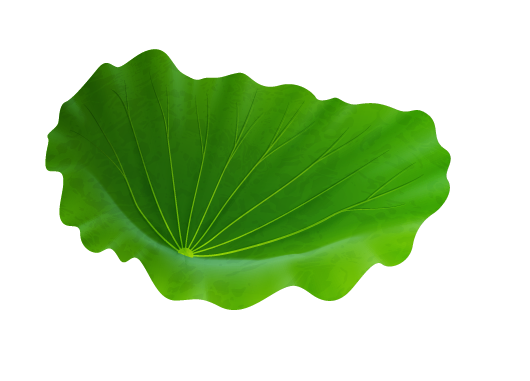 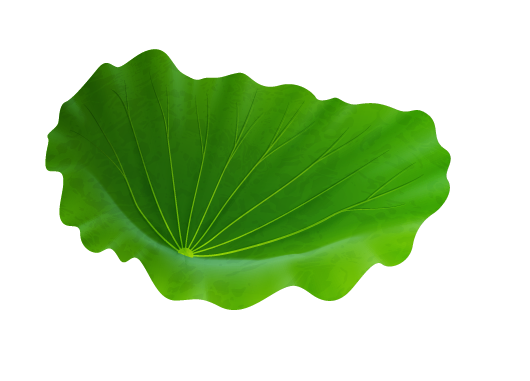 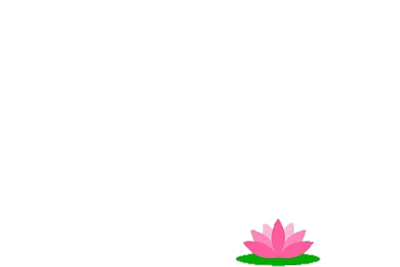 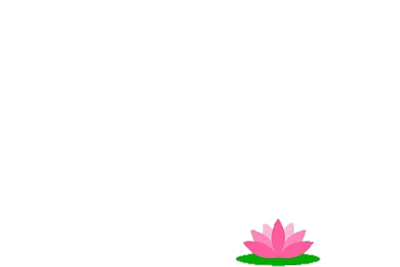 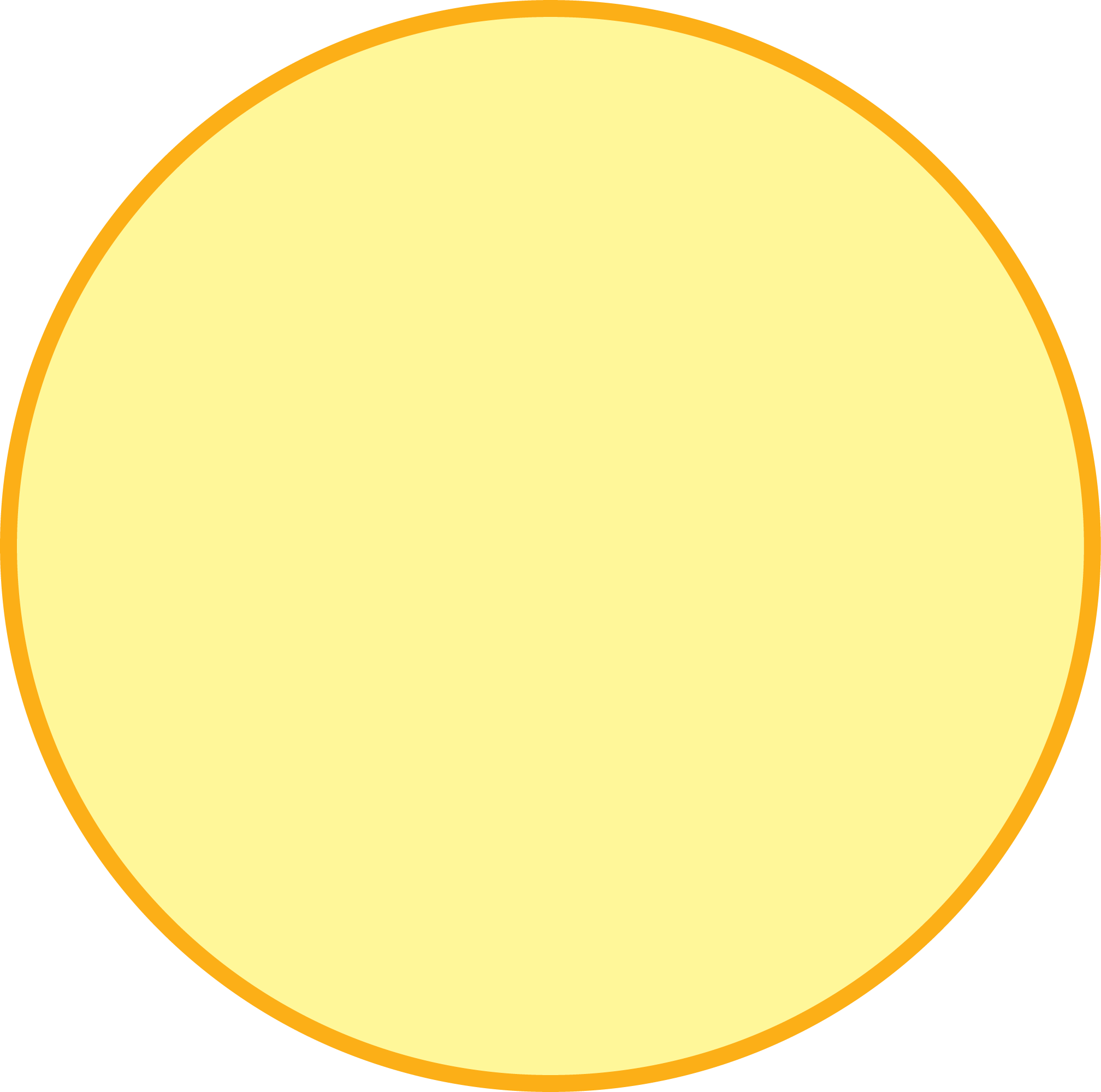 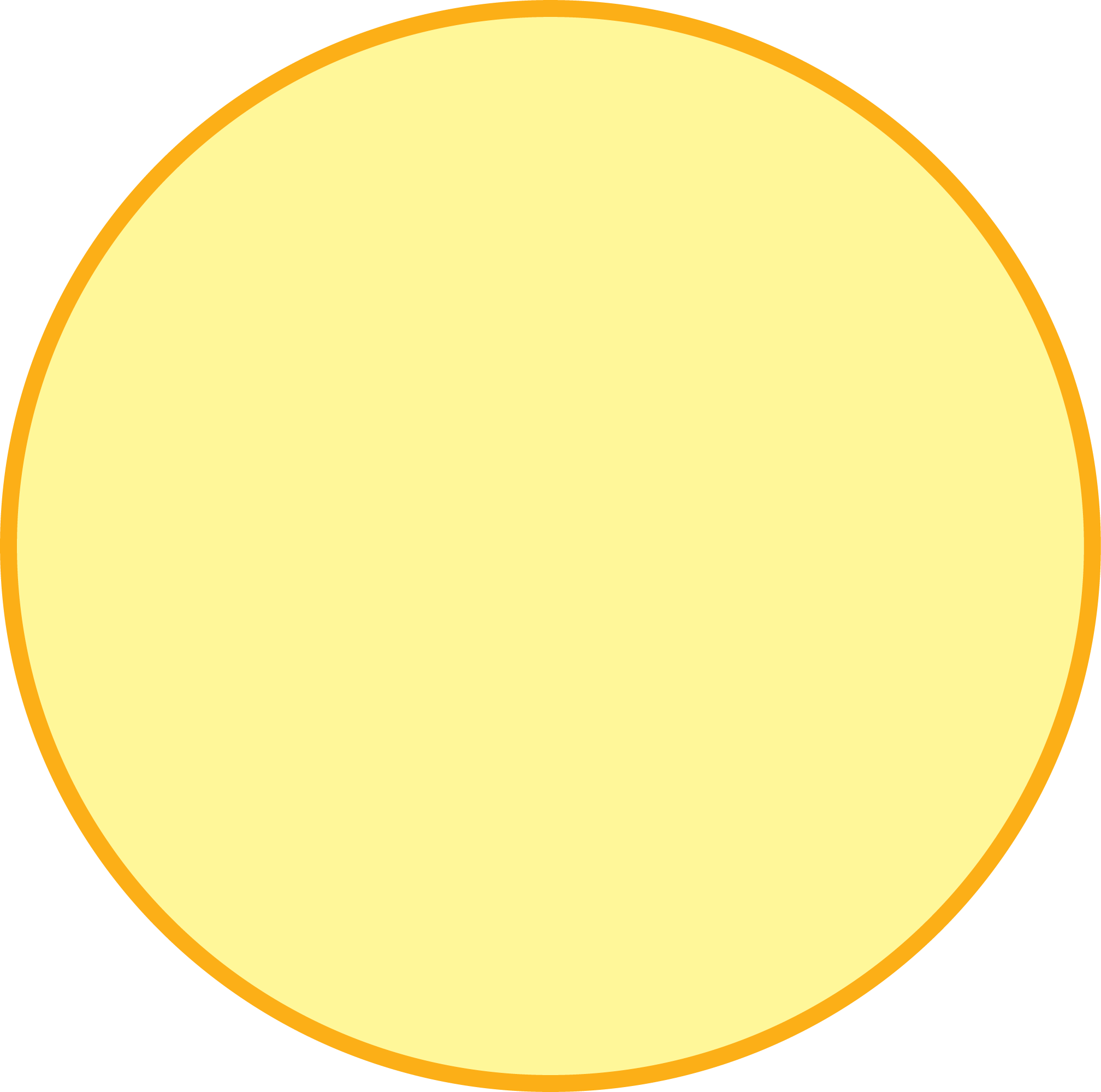 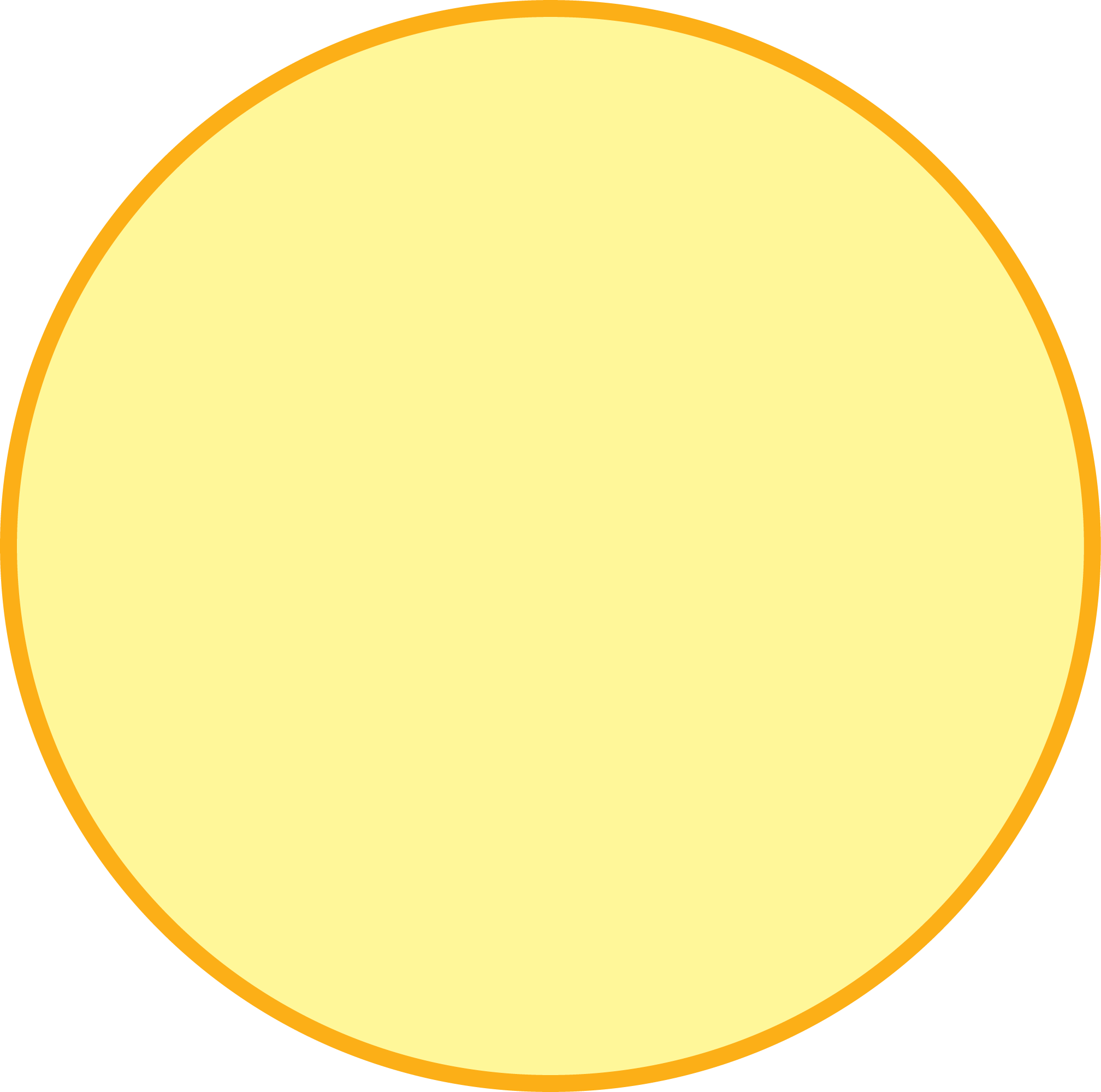 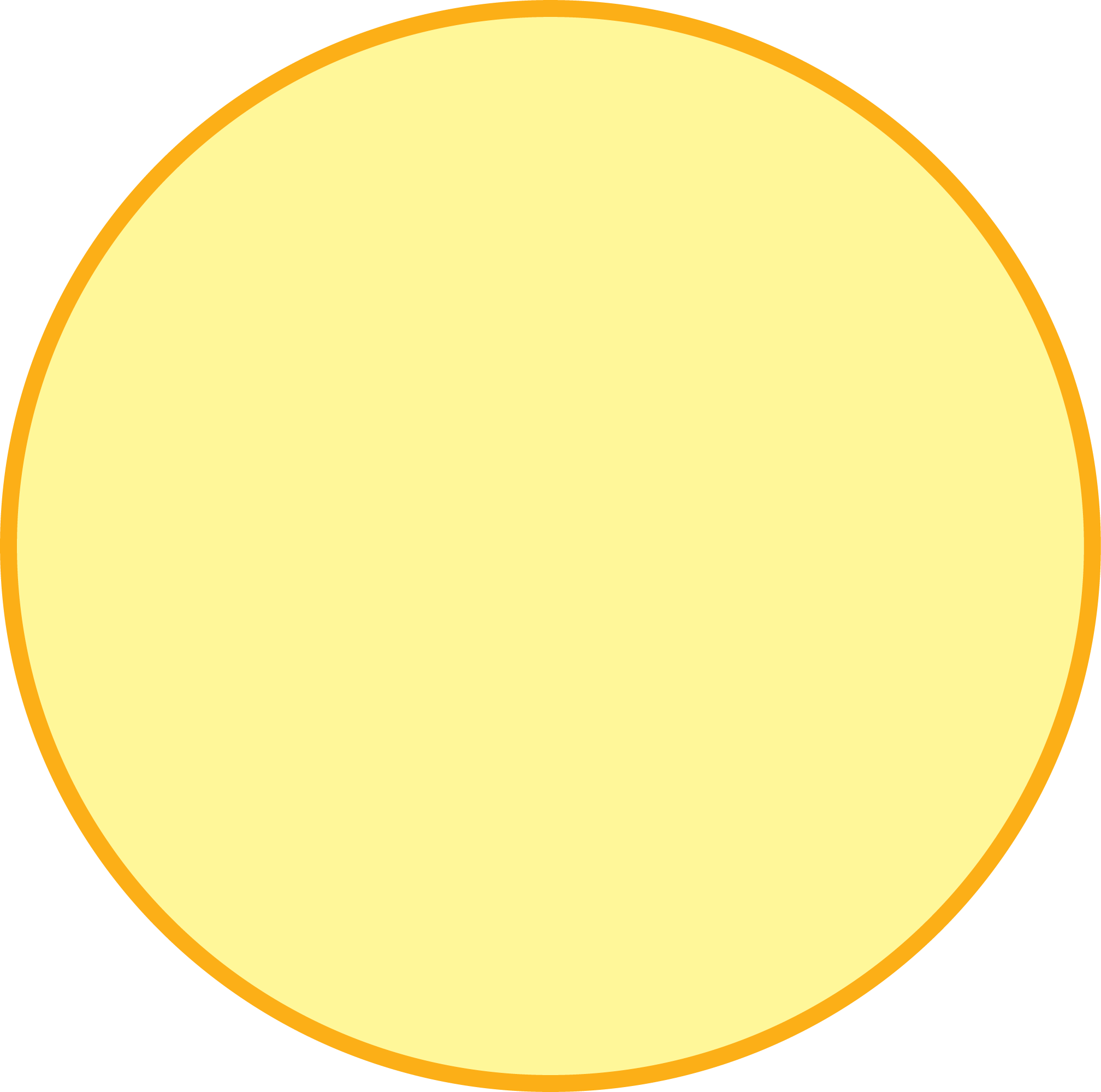 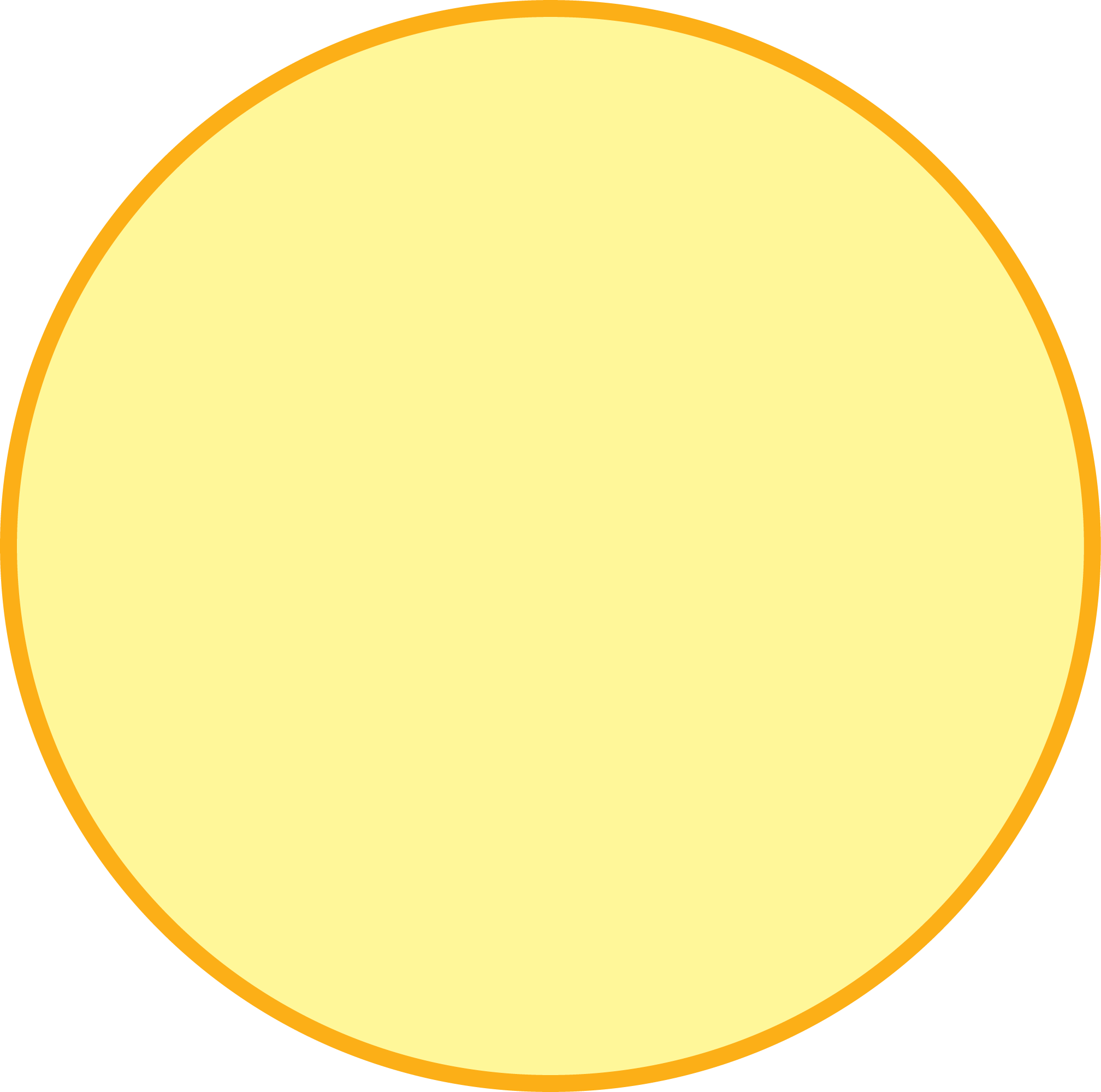 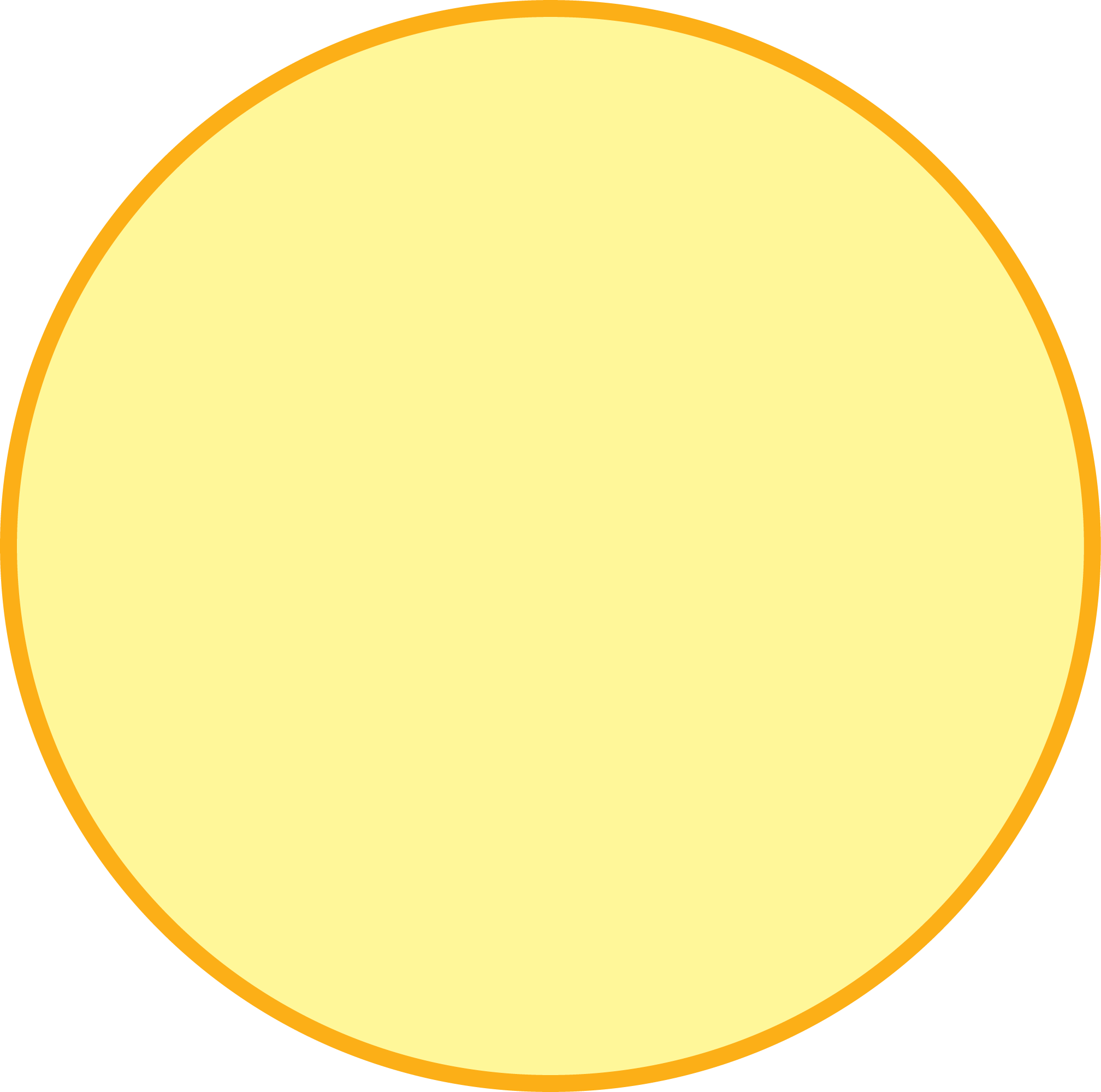 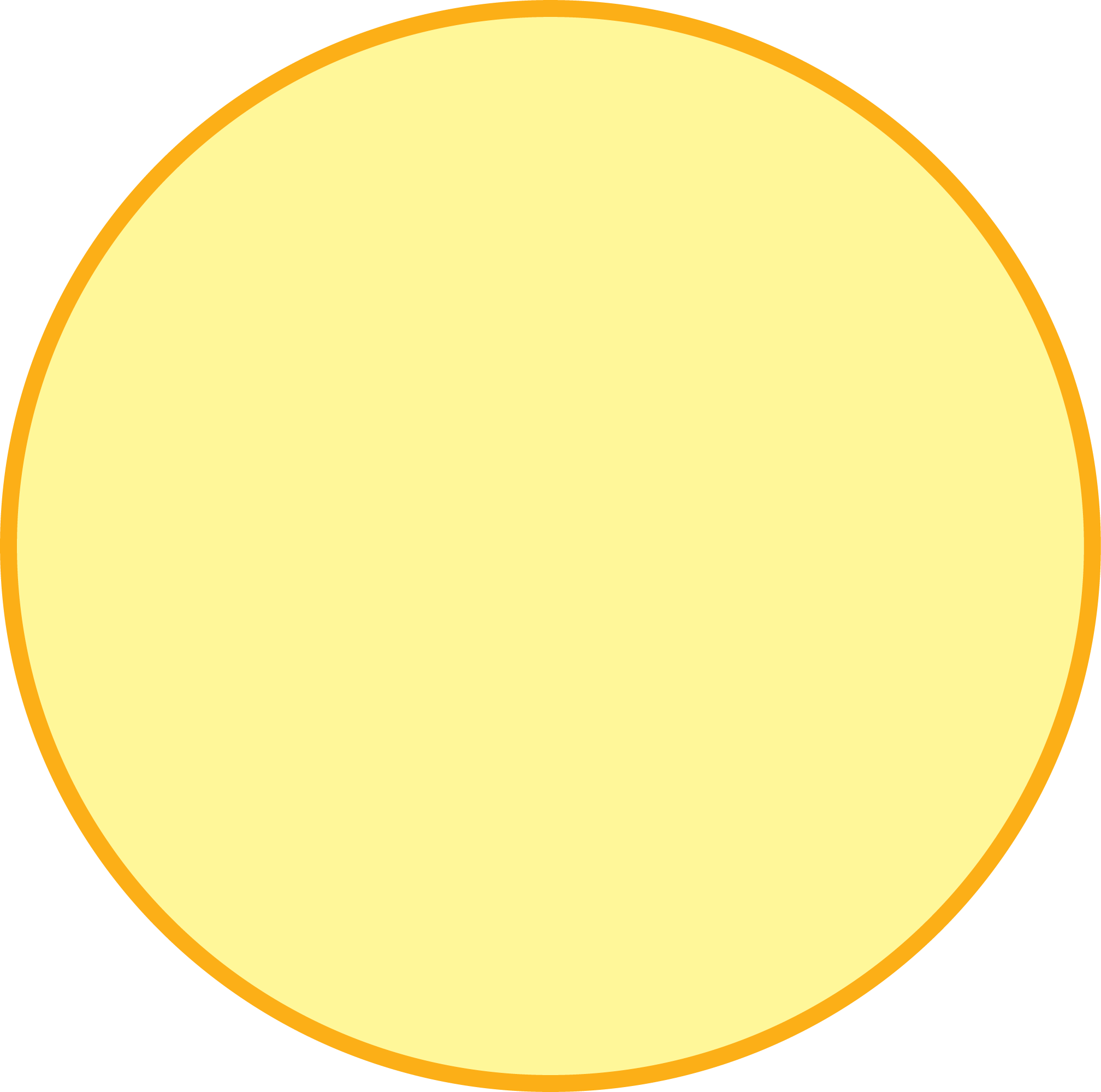 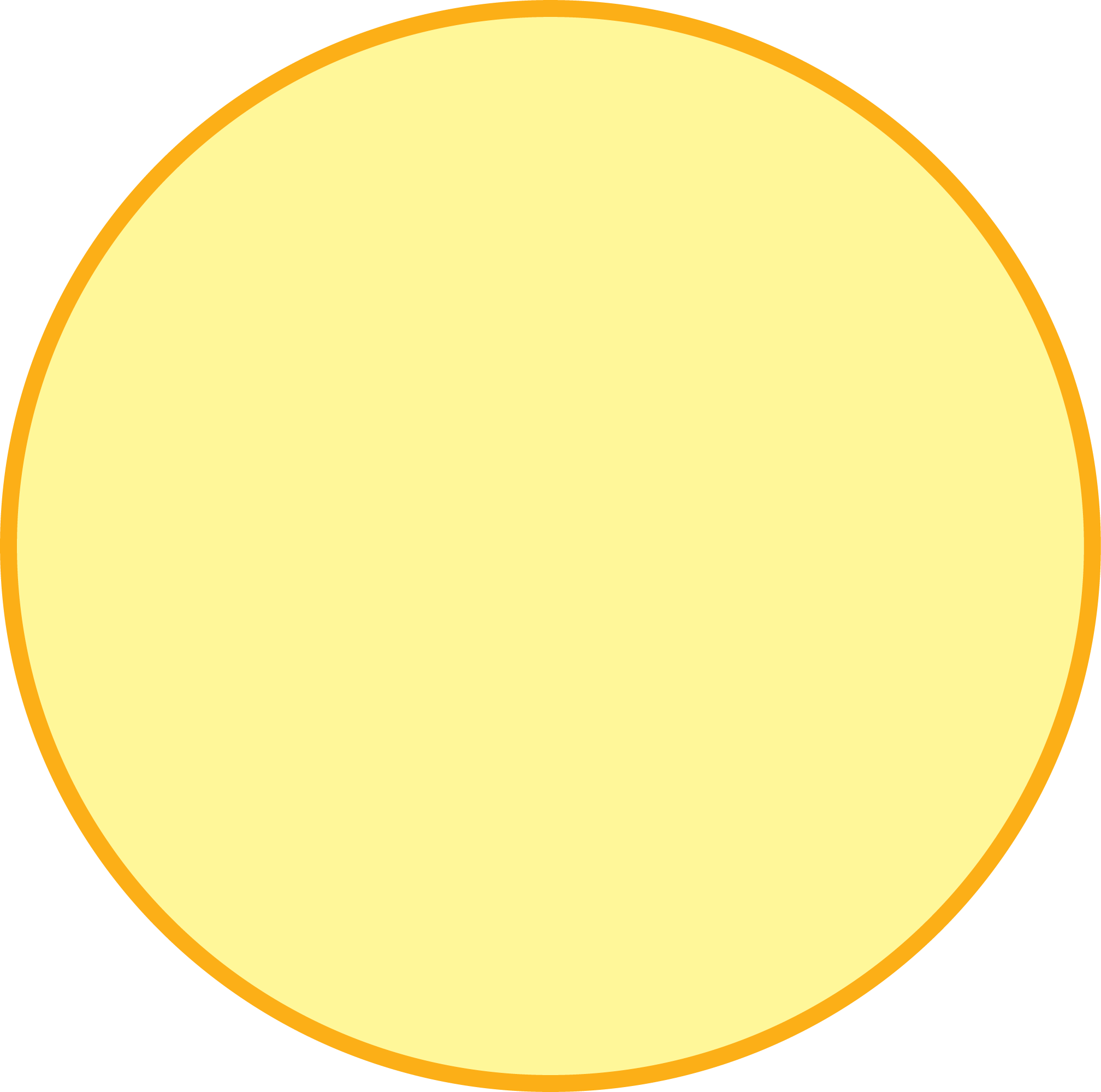 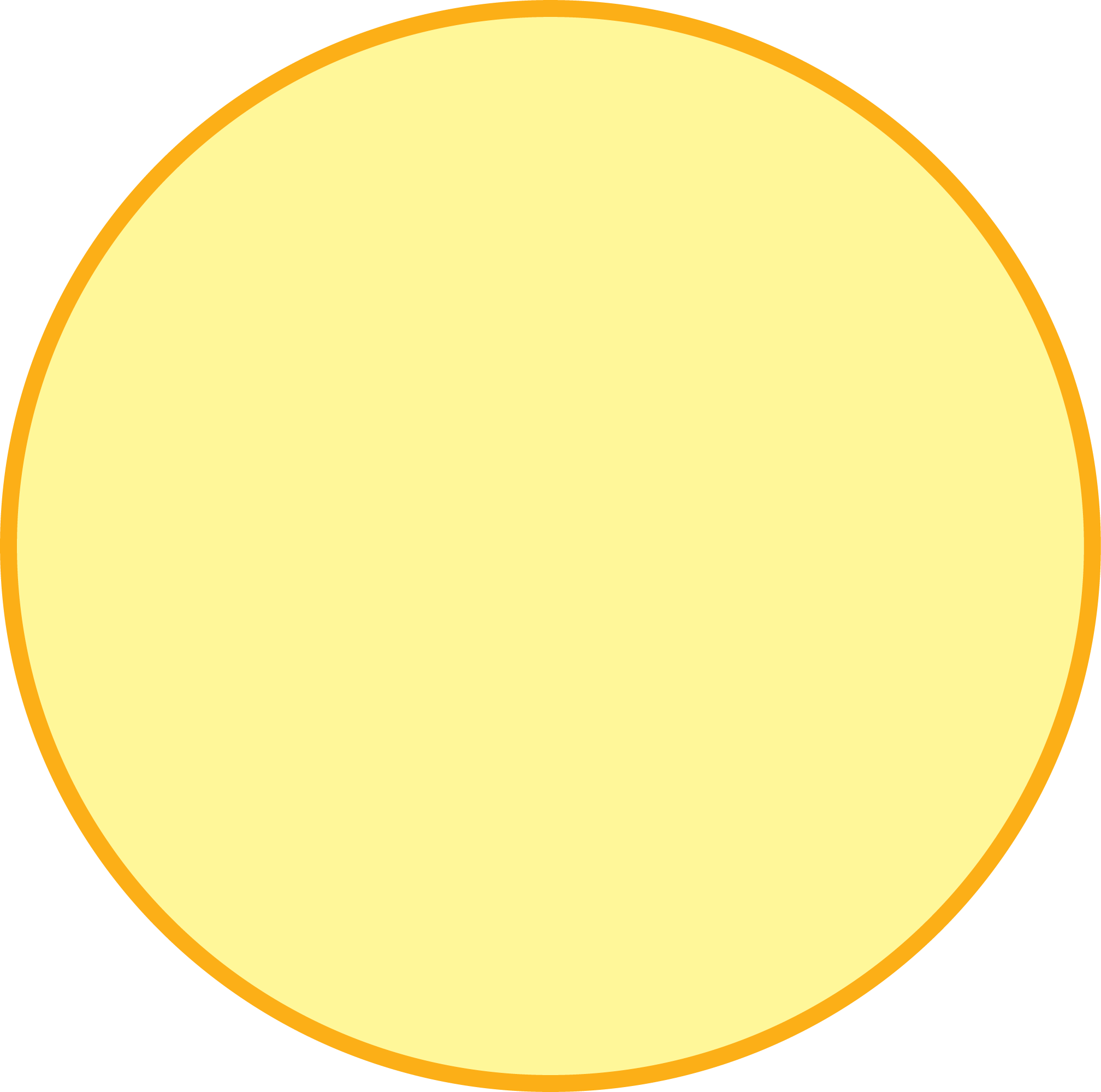 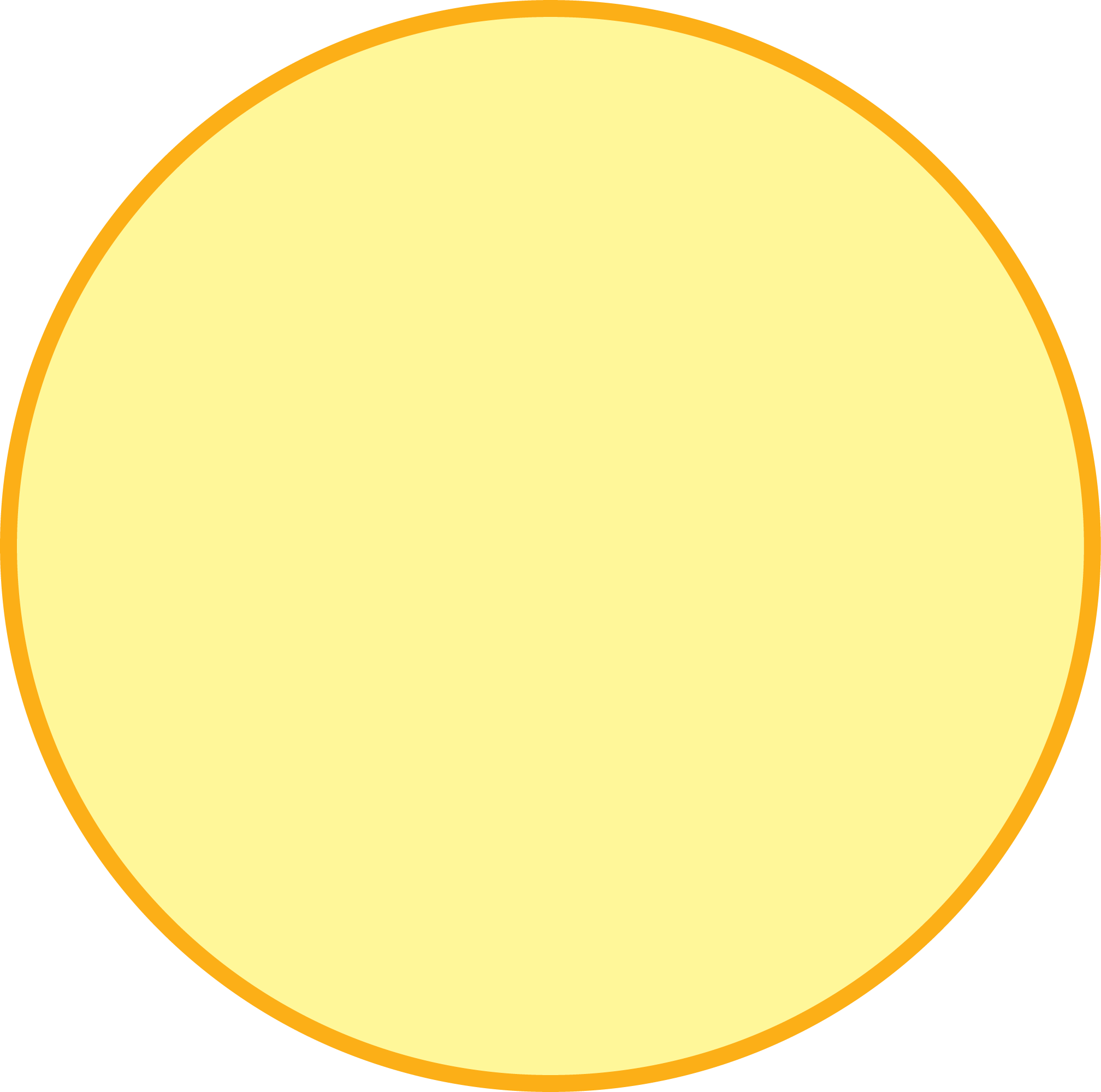 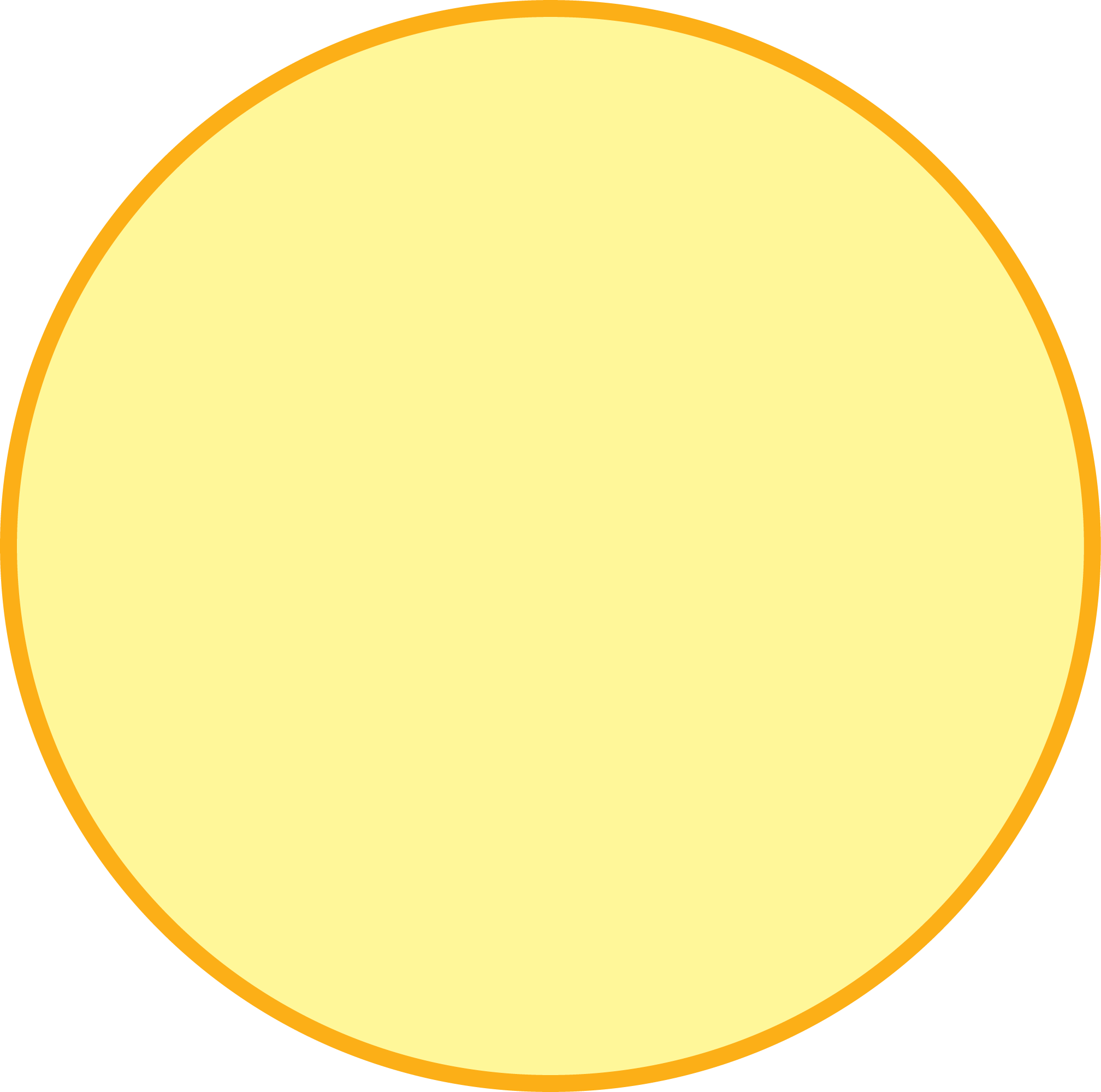 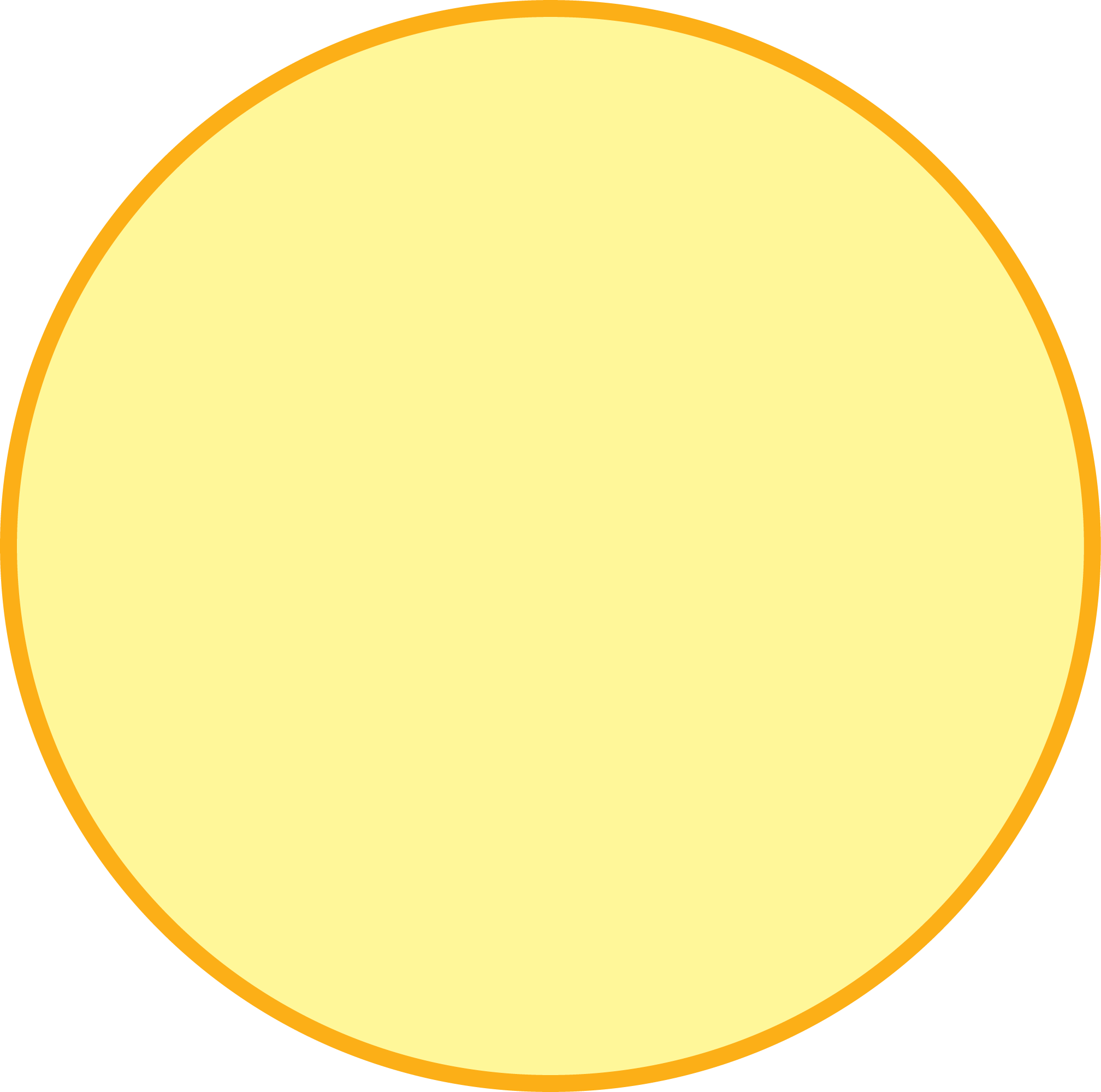 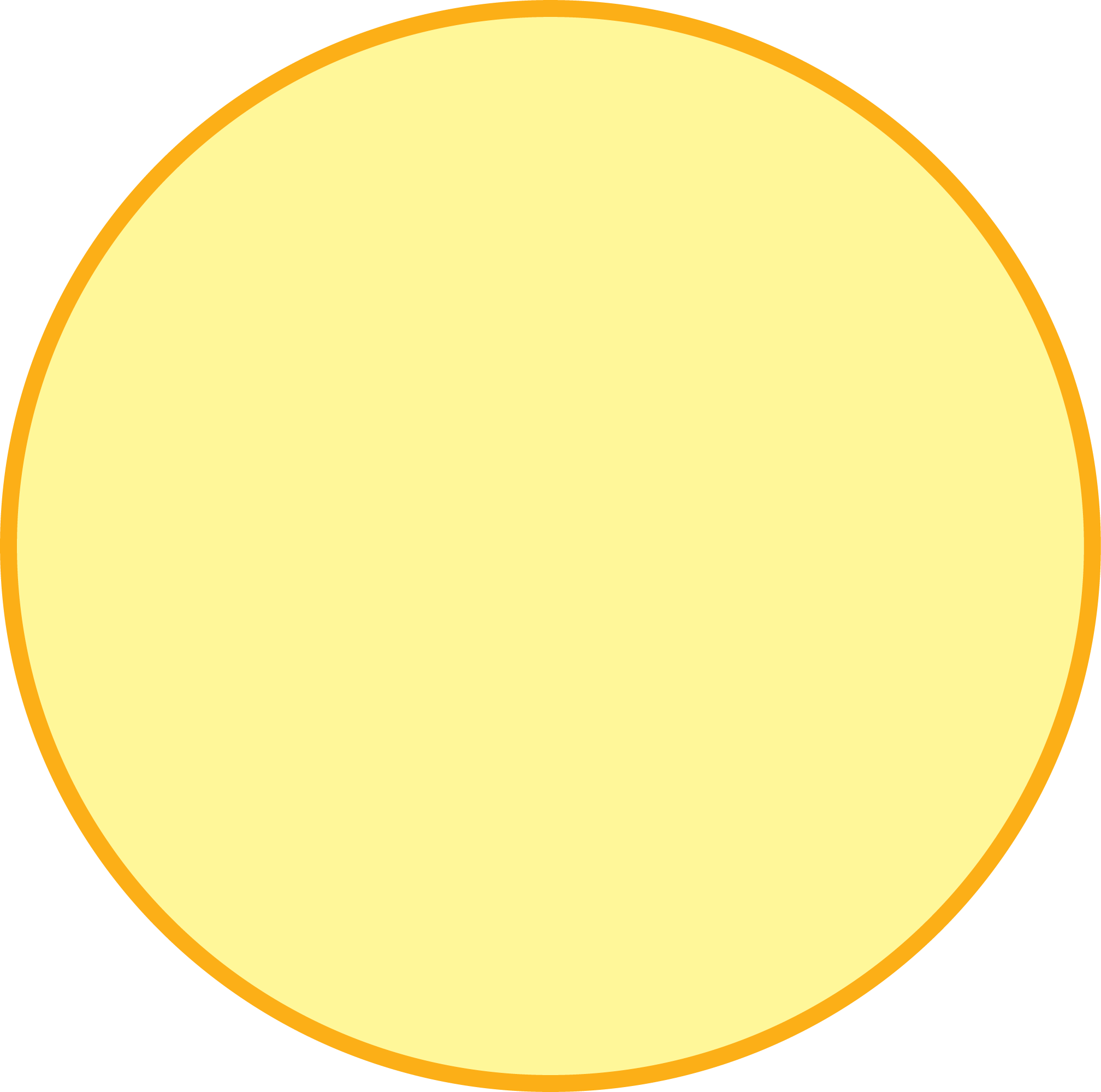 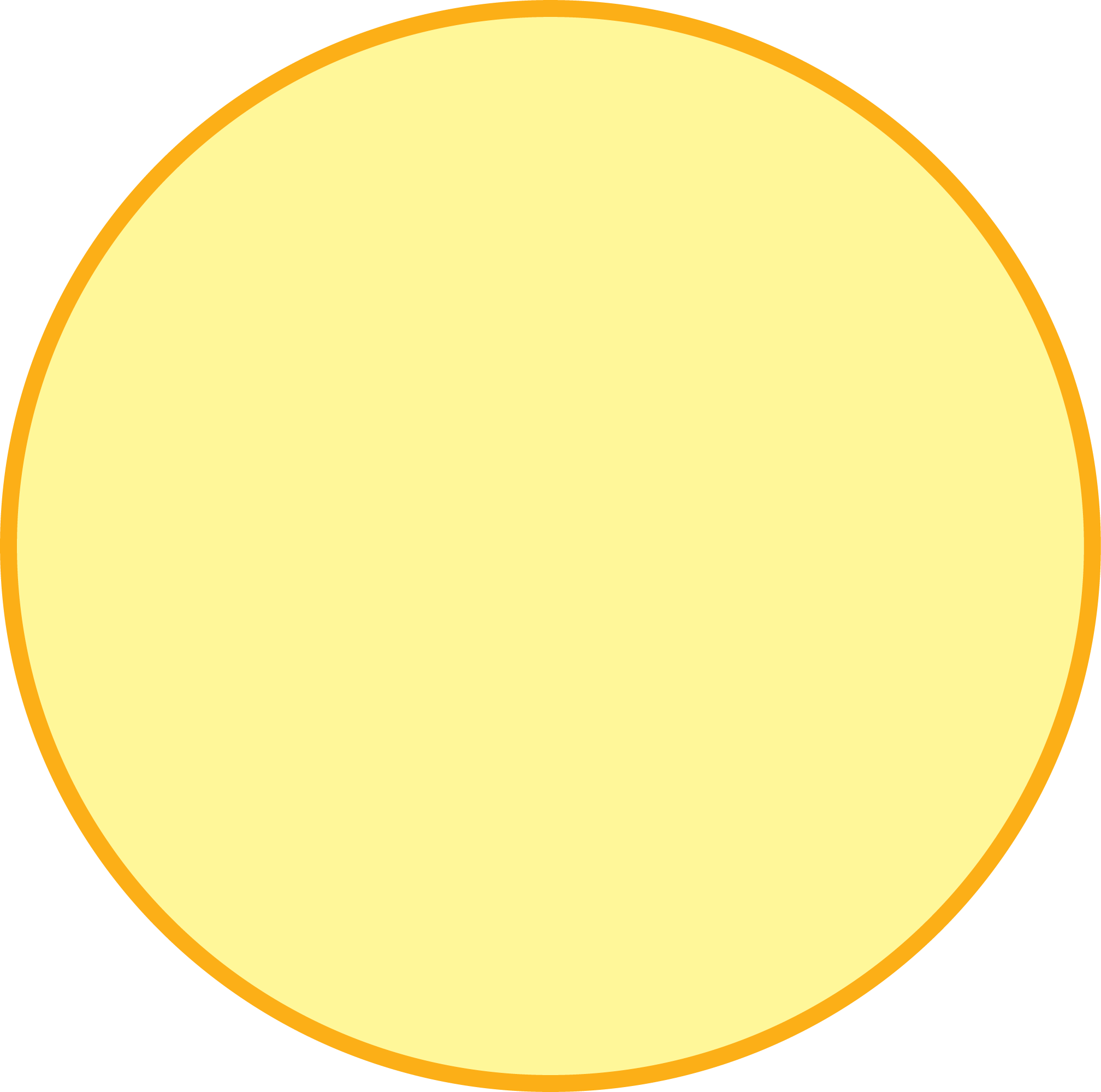 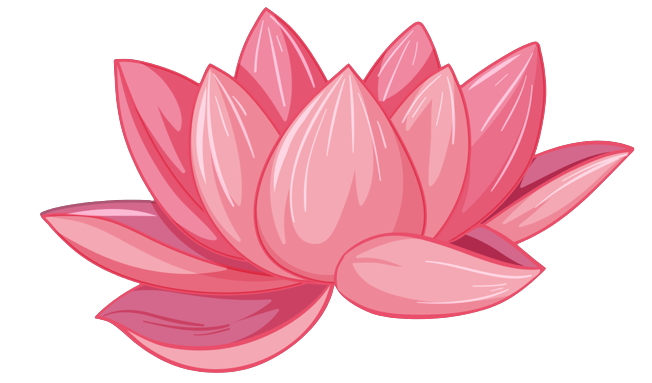 32
40
56
72
16
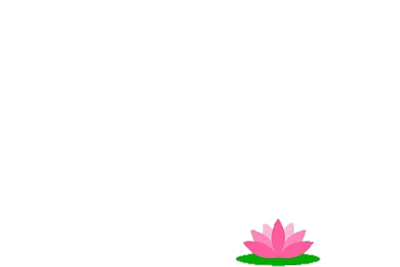 8
?
?
?
?
24
48
64
80
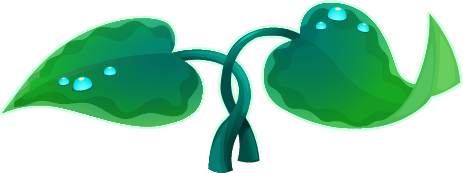 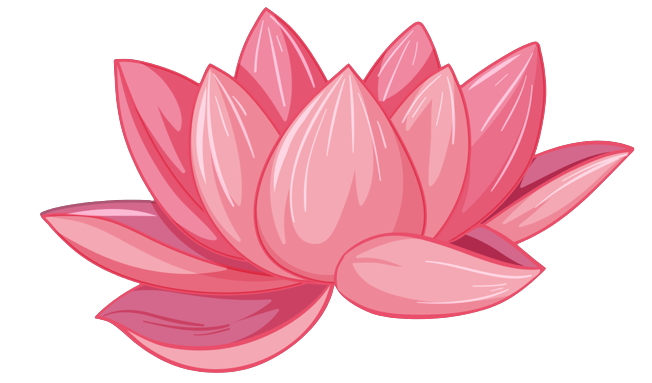 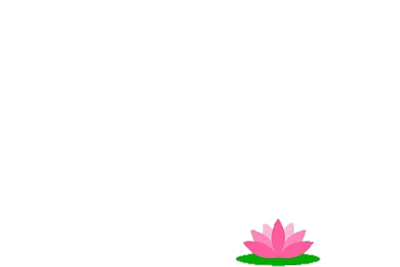 THỰC HÀNH
THỰC HÀNH
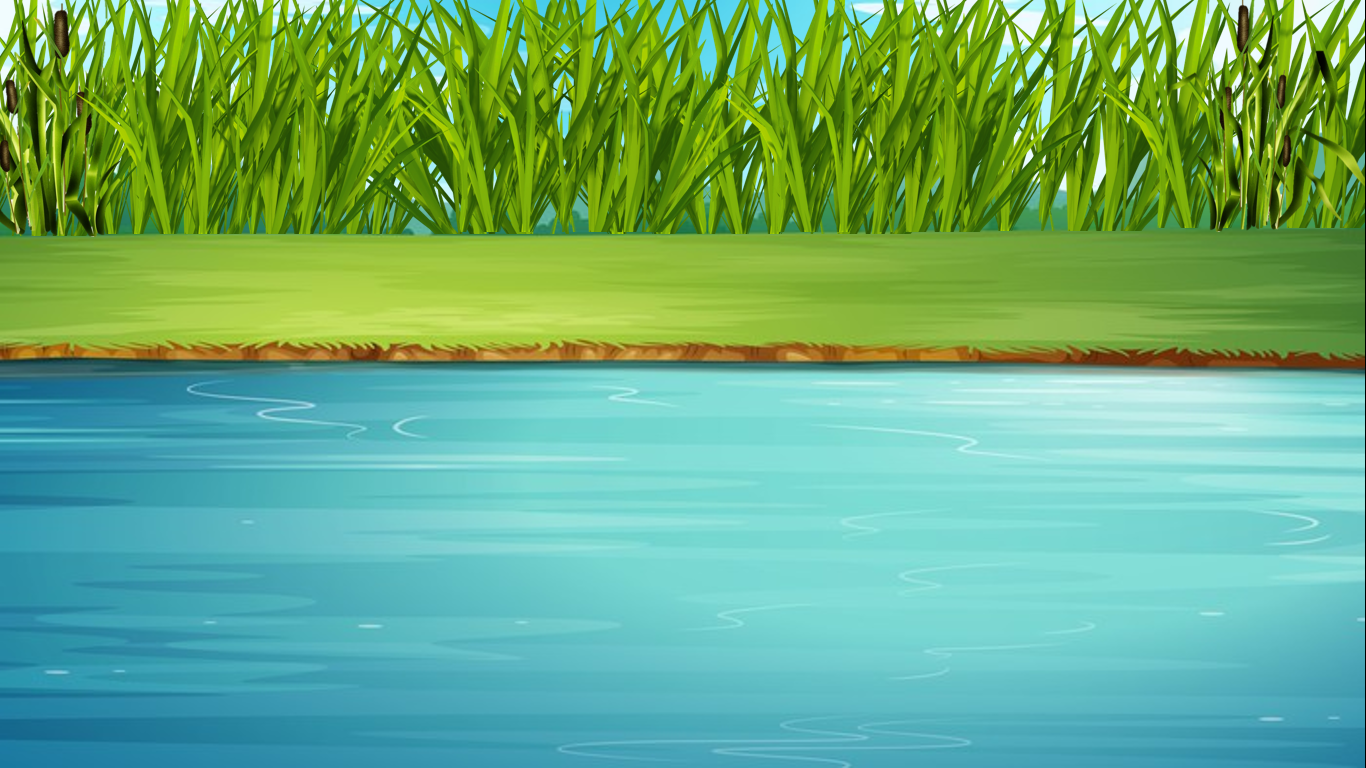 Đọc phép nhân trong bảng nhân 8 có tích là các số
32
72
64
16
40
80
48
24
56
8
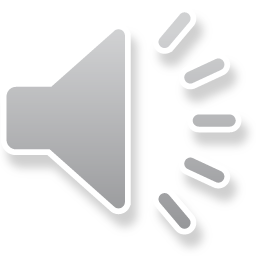 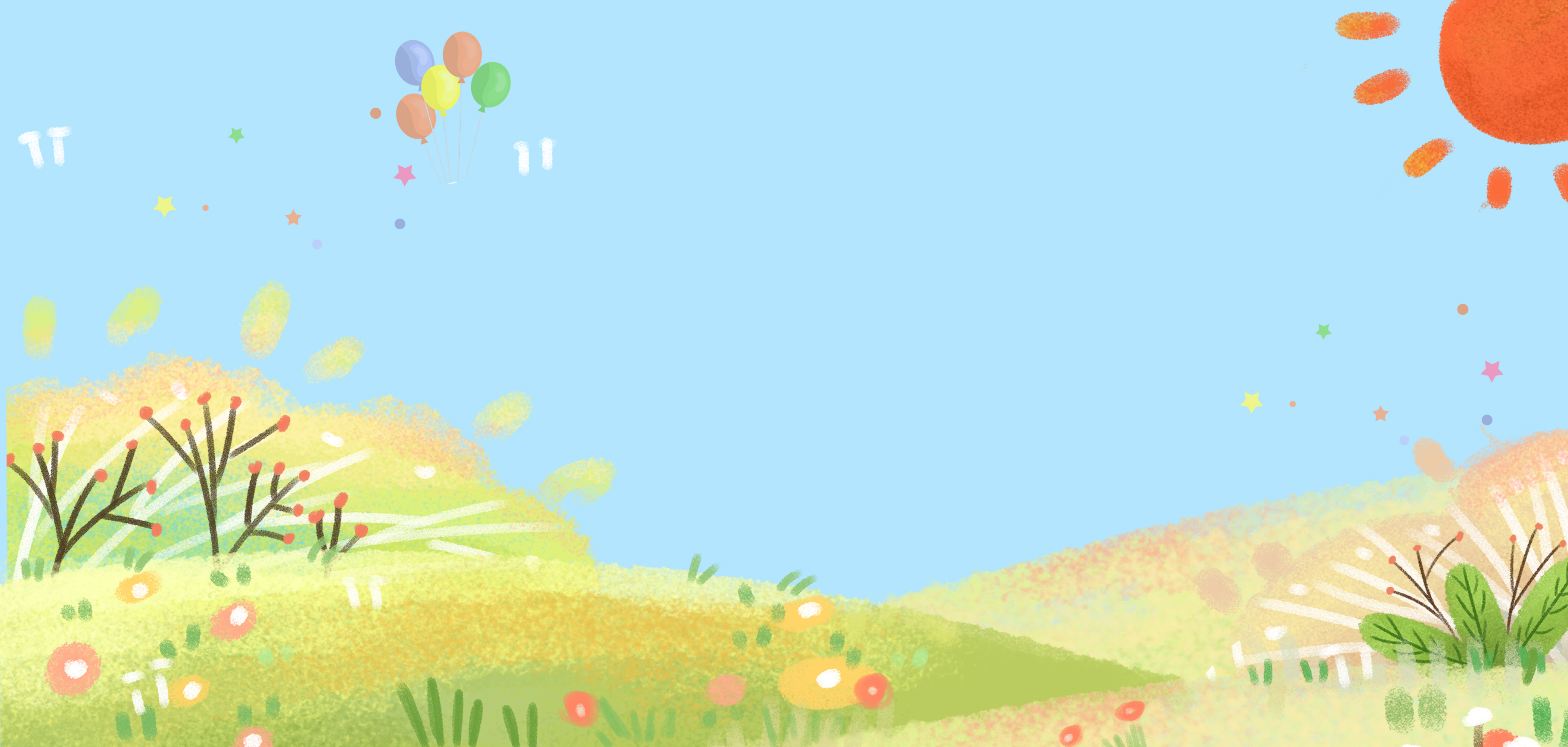 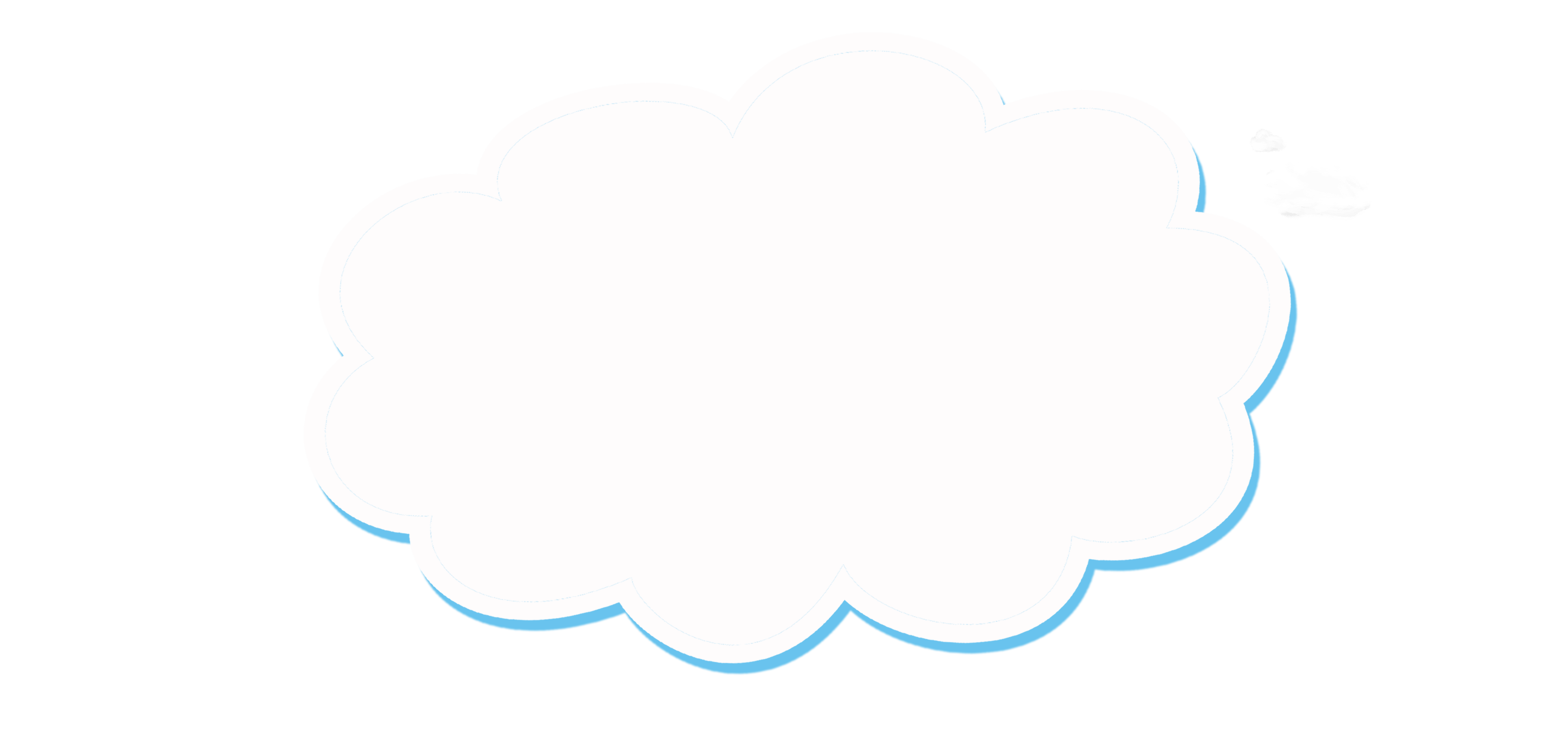 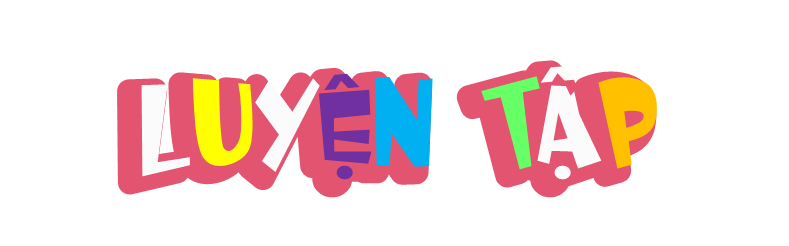 1
Tính nhẩm
8 × 4 
8 × 6
8 × 0
  8 × 10
= 32
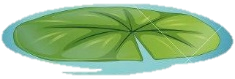 8 × 8  
8 × 5
8 × 9
= 64
8 × 3  
8 × 2
8 × 7
= 24
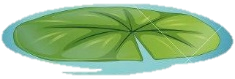 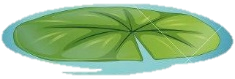 = 48
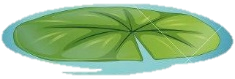 = 40
= 16
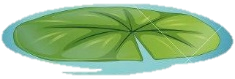 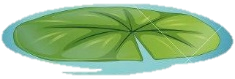 = 0
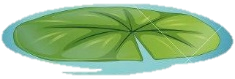 = 72
= 56
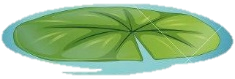 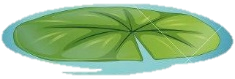 = 80
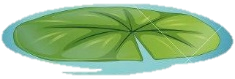 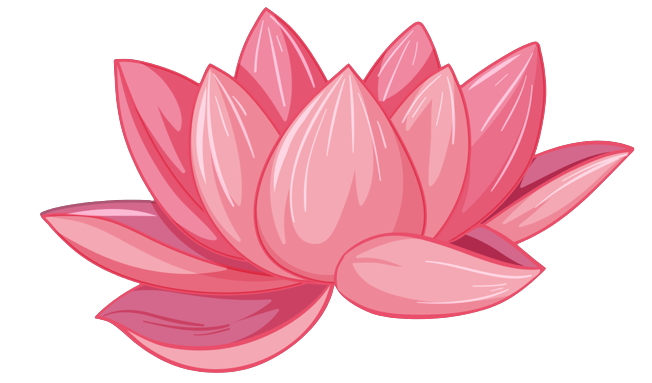 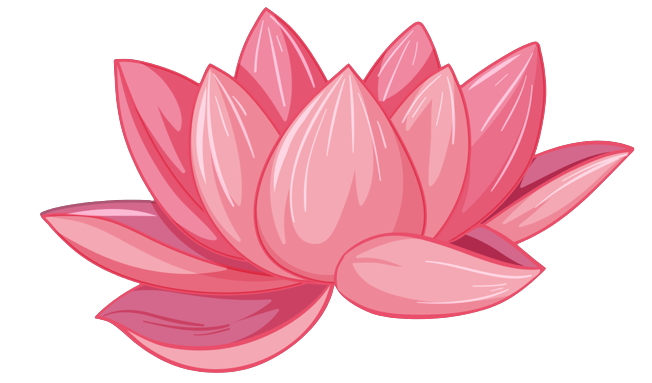 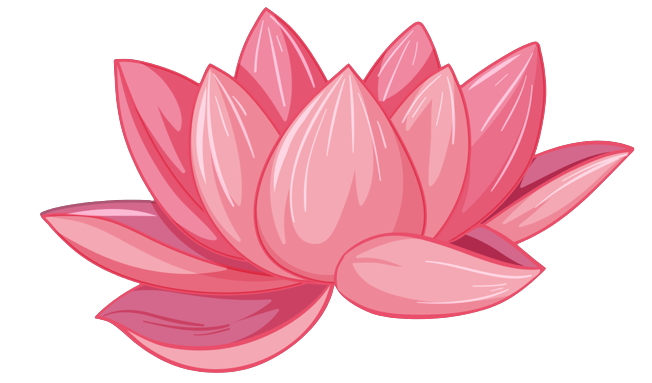 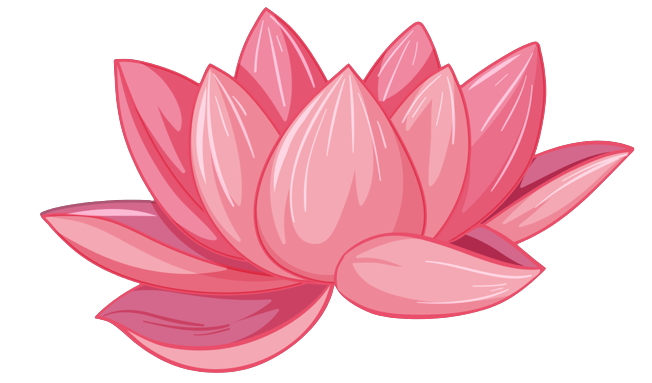 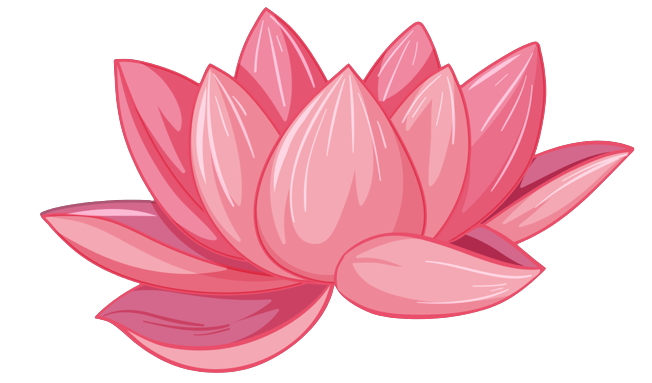 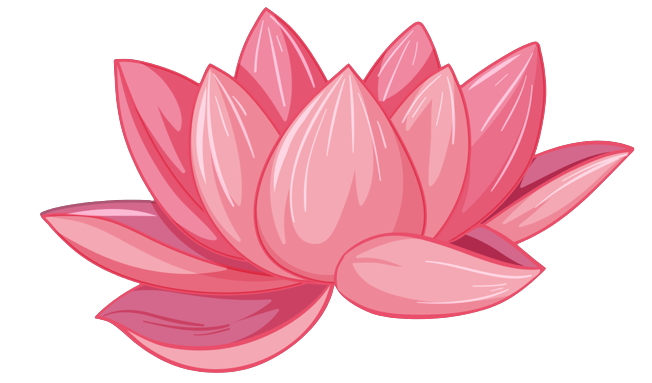 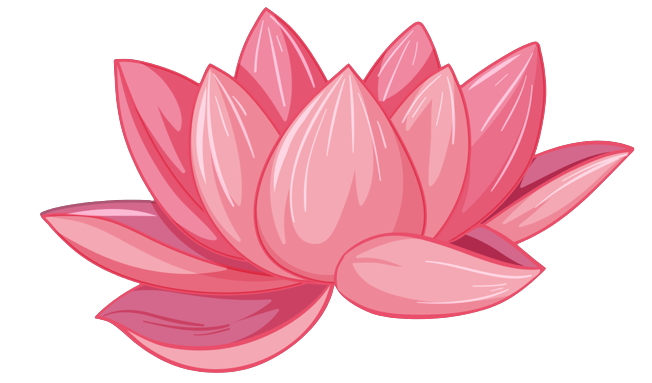 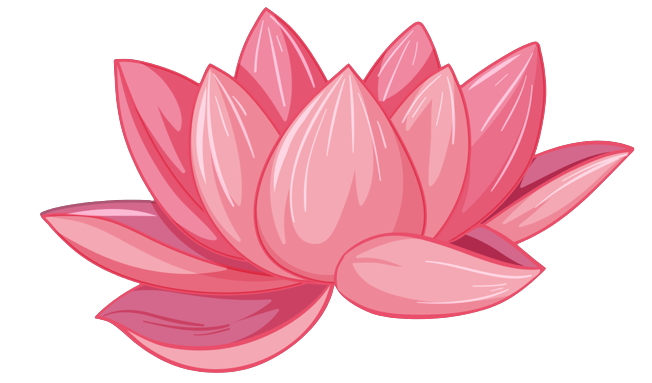 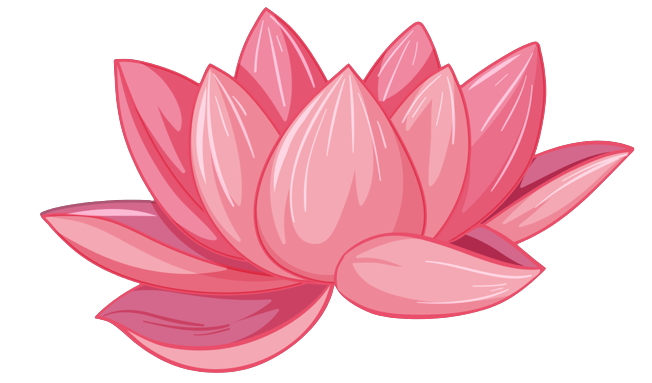 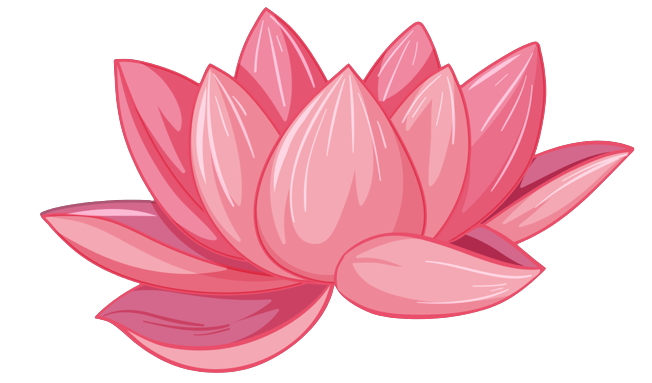 3
Mỗi chiếc xe có 18 bánh xe. Hỏi 8 chiếc xe như thế có bao nhiêu bánh xe ?
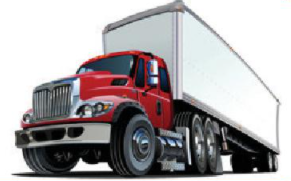 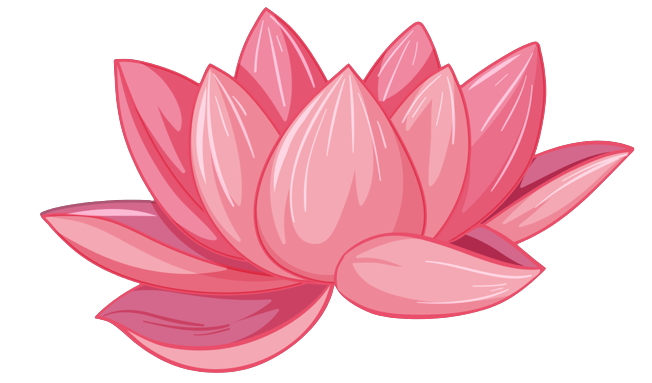 Mỗi chiếc xe có 18 bánh xe. Hỏi 8 chiếc xe như thế có bao nhiêu bánh xe ?
Bài giải
Tóm tắt
8 chiếc xe có số bánh xe là
1 xe: 18 bánh xe
8 xe: ...bánh xe?
18 x 8 = 144 ( bánh xe )
Đáp số: 144 bánh xe.
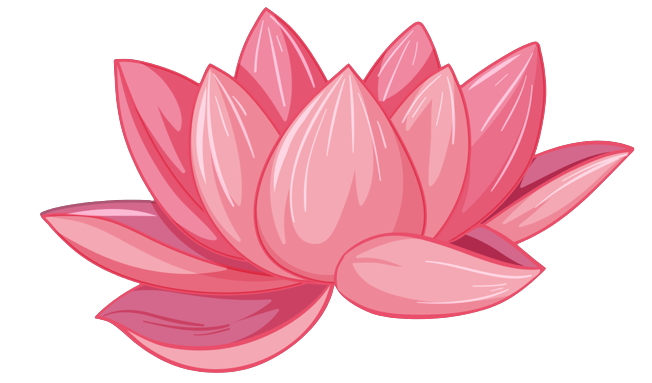 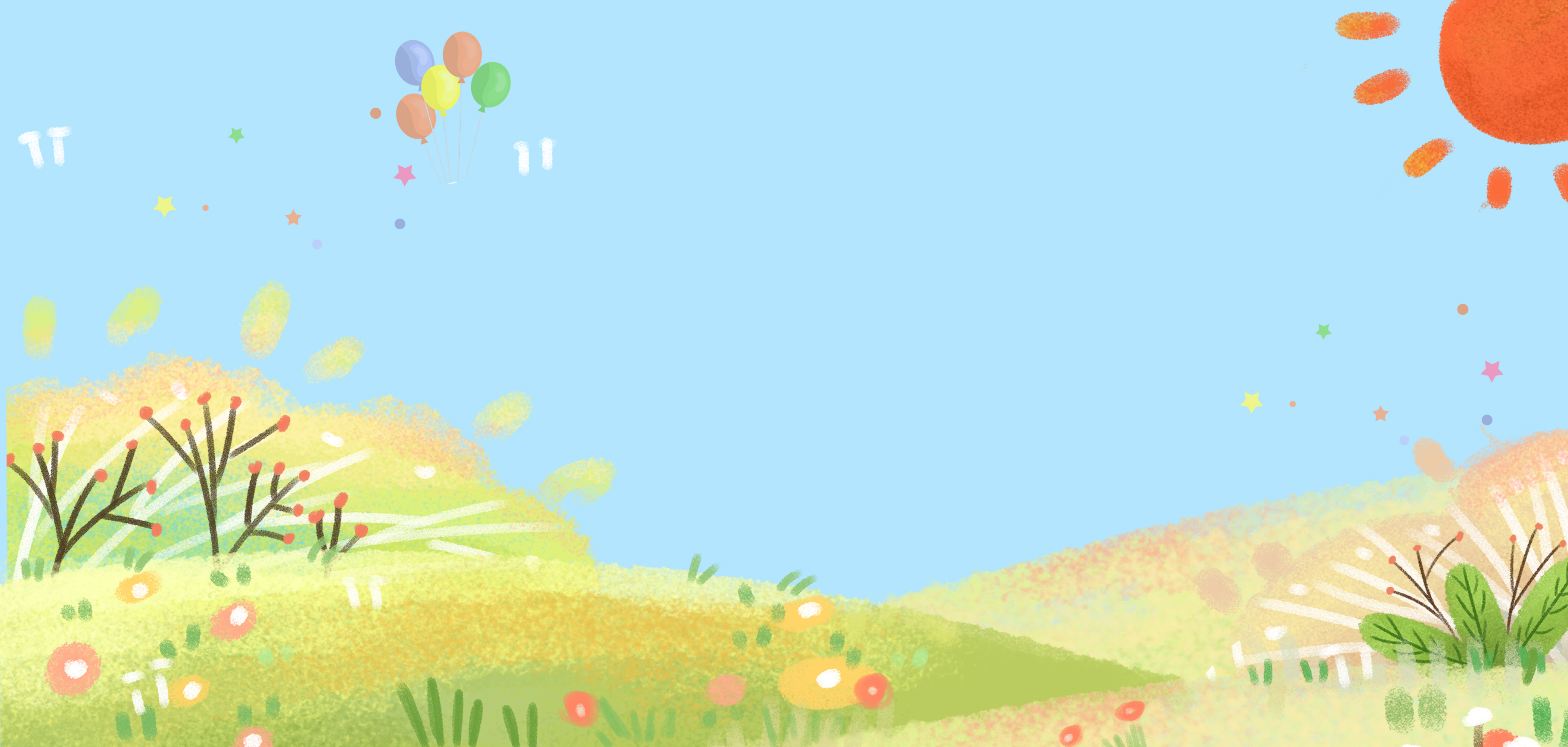 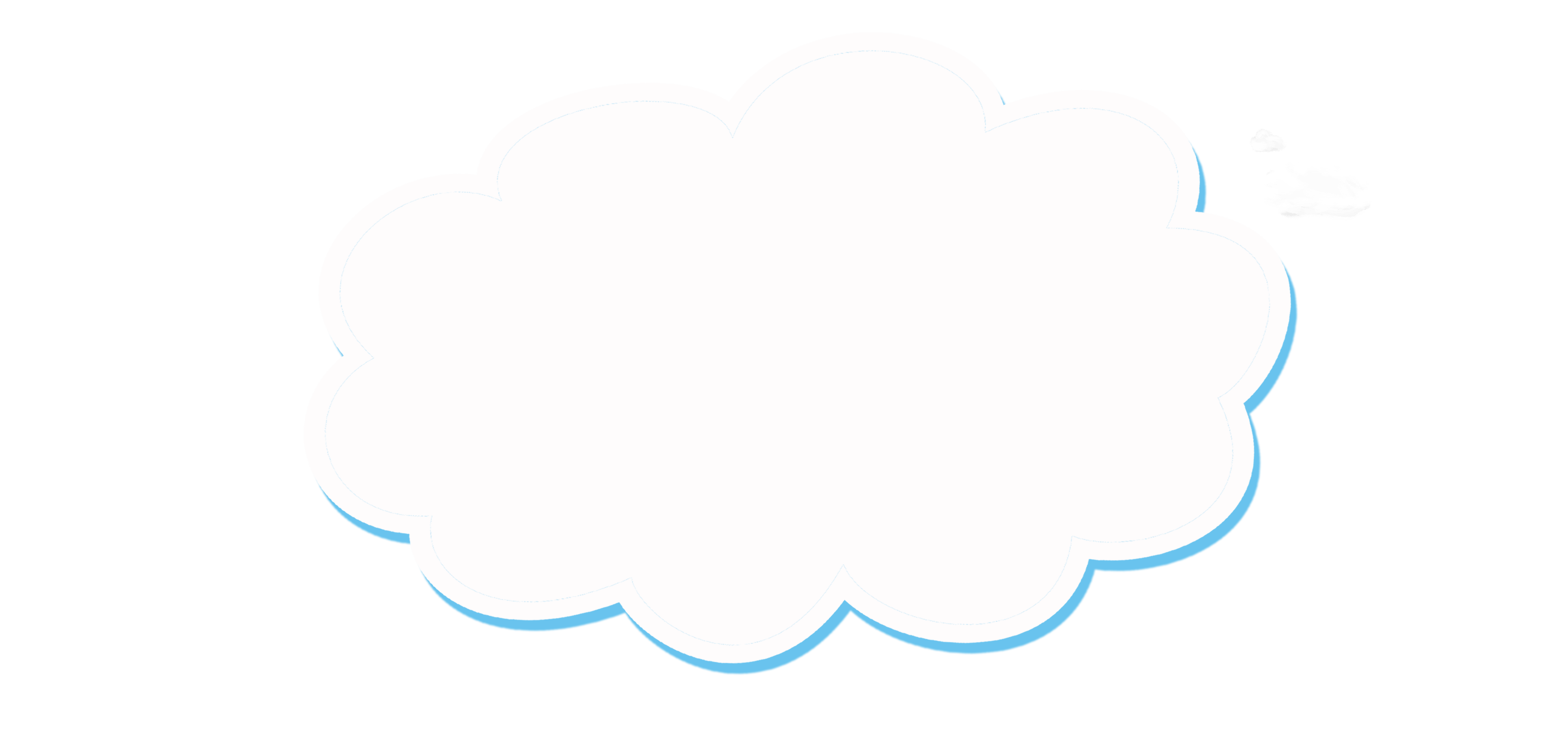 TẠM BIỆT